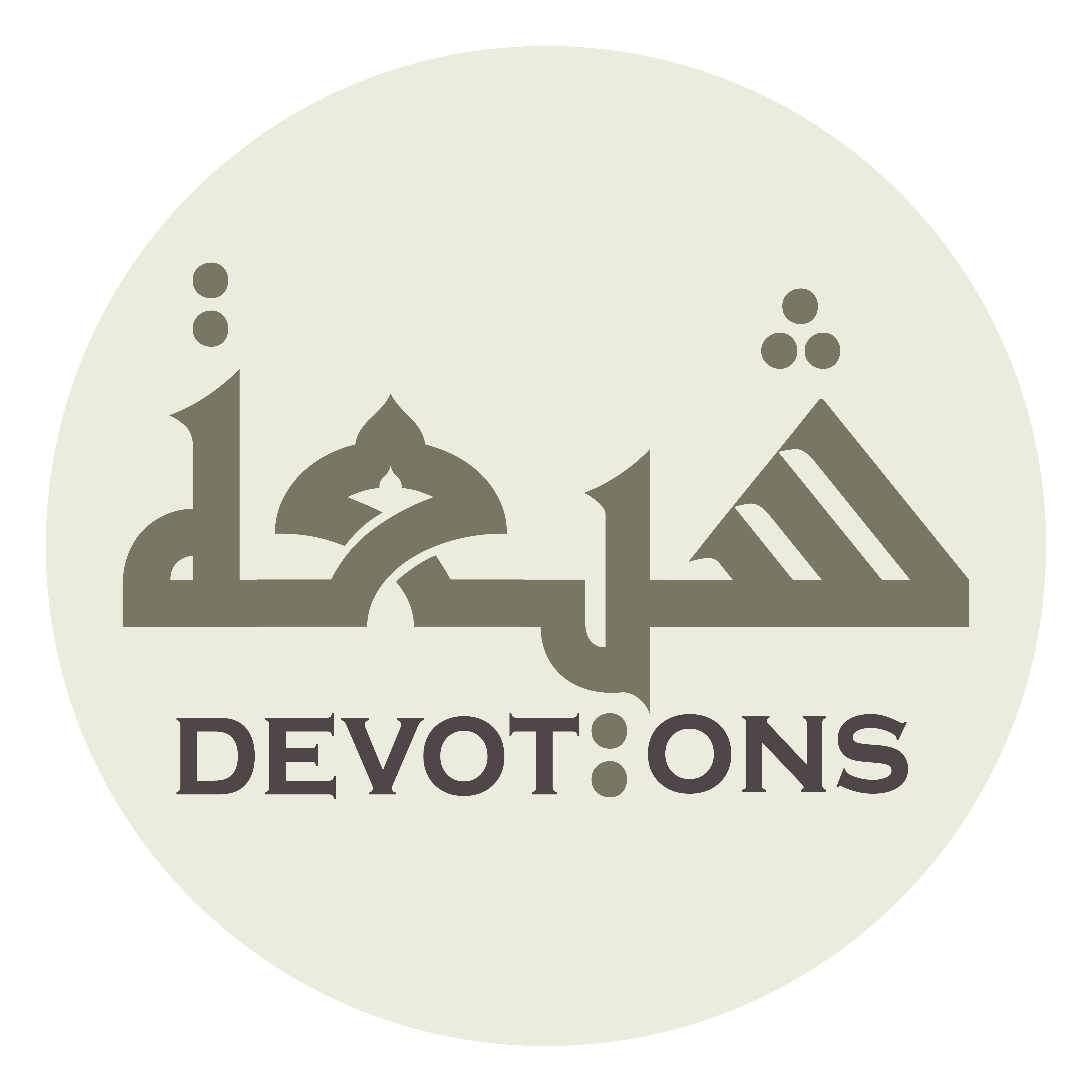 Ziarat for Sunday
اَلسَّلَامُ عَلَى الشَّجَرَةِ النَّبَوِيَّةِ
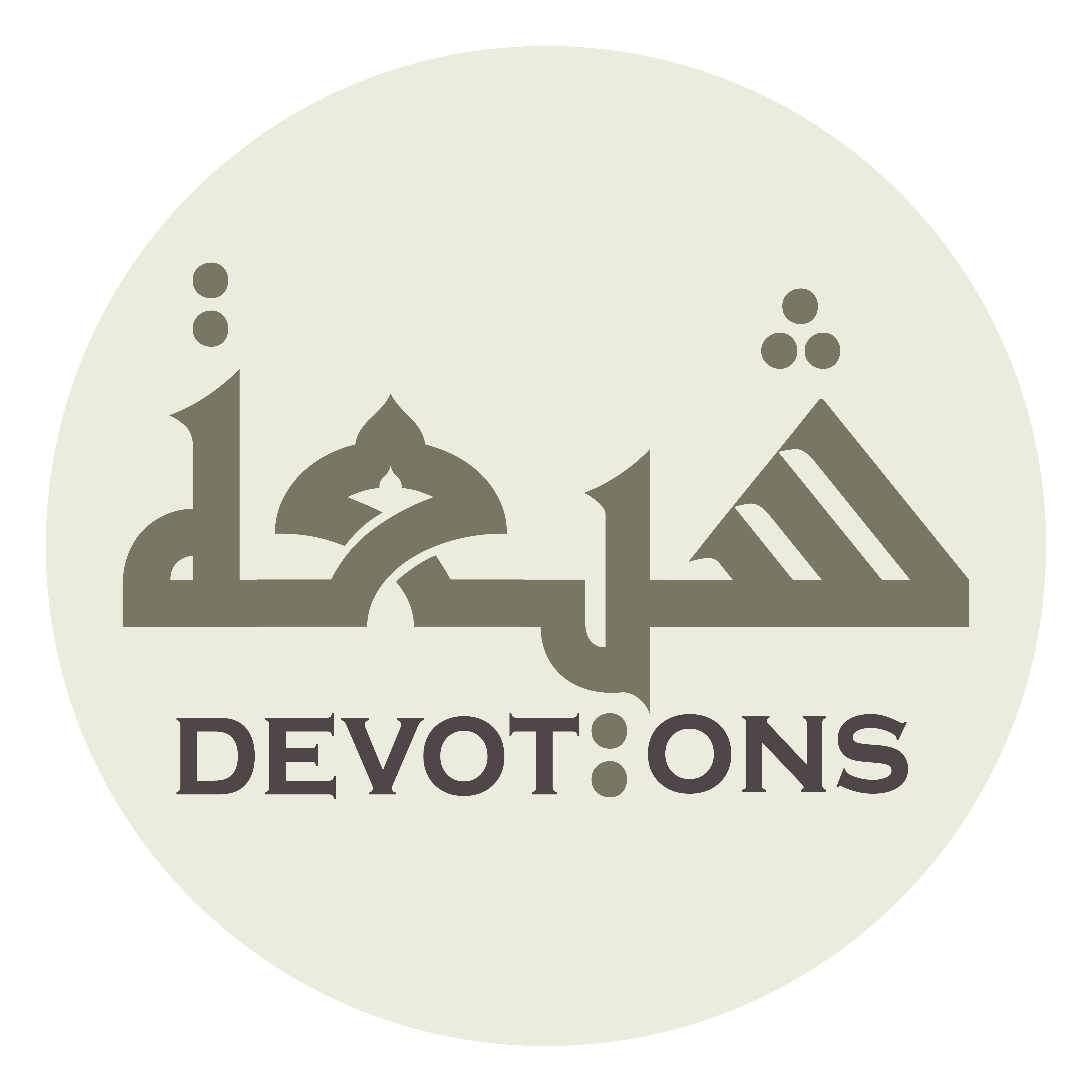 Ziarat Imam Ali (A)
Ziarat for Sunday
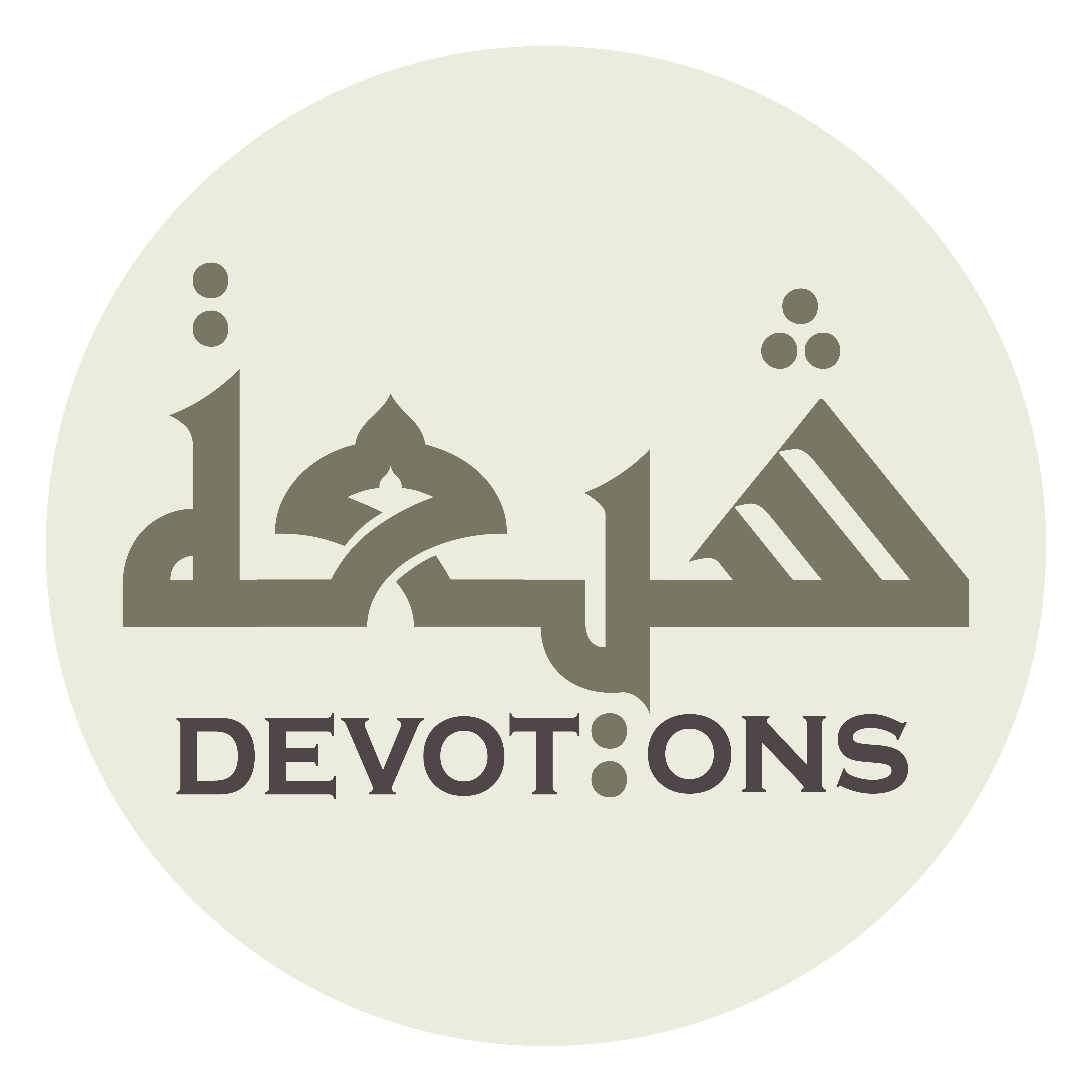 اَلسَّلَامُ عَلَى الشَّجَرَةِ النَّبَوِيَّةِ

as salāmu `alash shajaratin nabawiyyah

Peace be upon the Prophetic Tree
Ziarat for Sunday
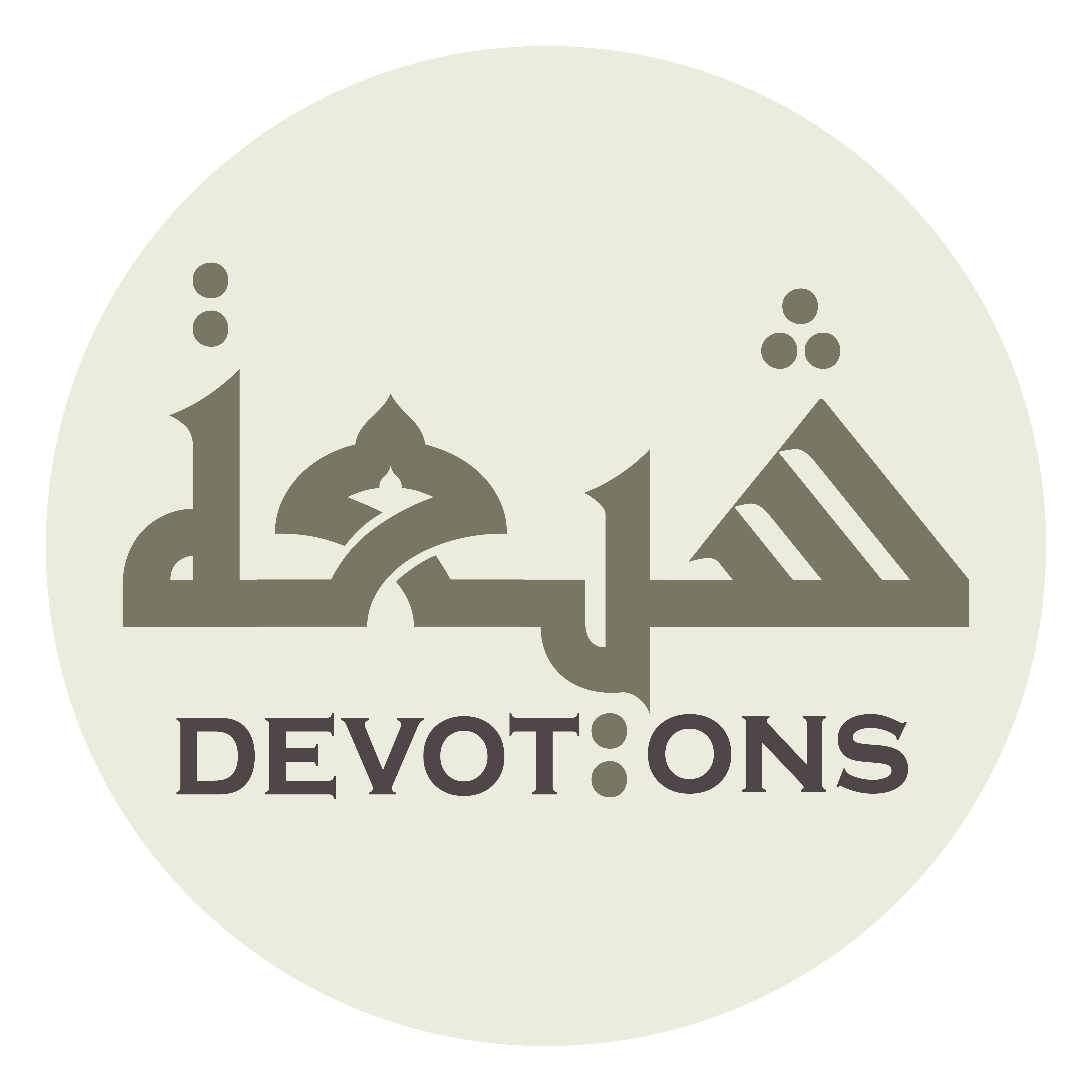 وَالدَّوْحَةِ الْهَاشِمِيَّةِ الْمُضِيئَةِ

wad dawḥatil hāshimiyyatil muḍī-ah

and the Hashemite plant that is luminous,
Ziarat for Sunday
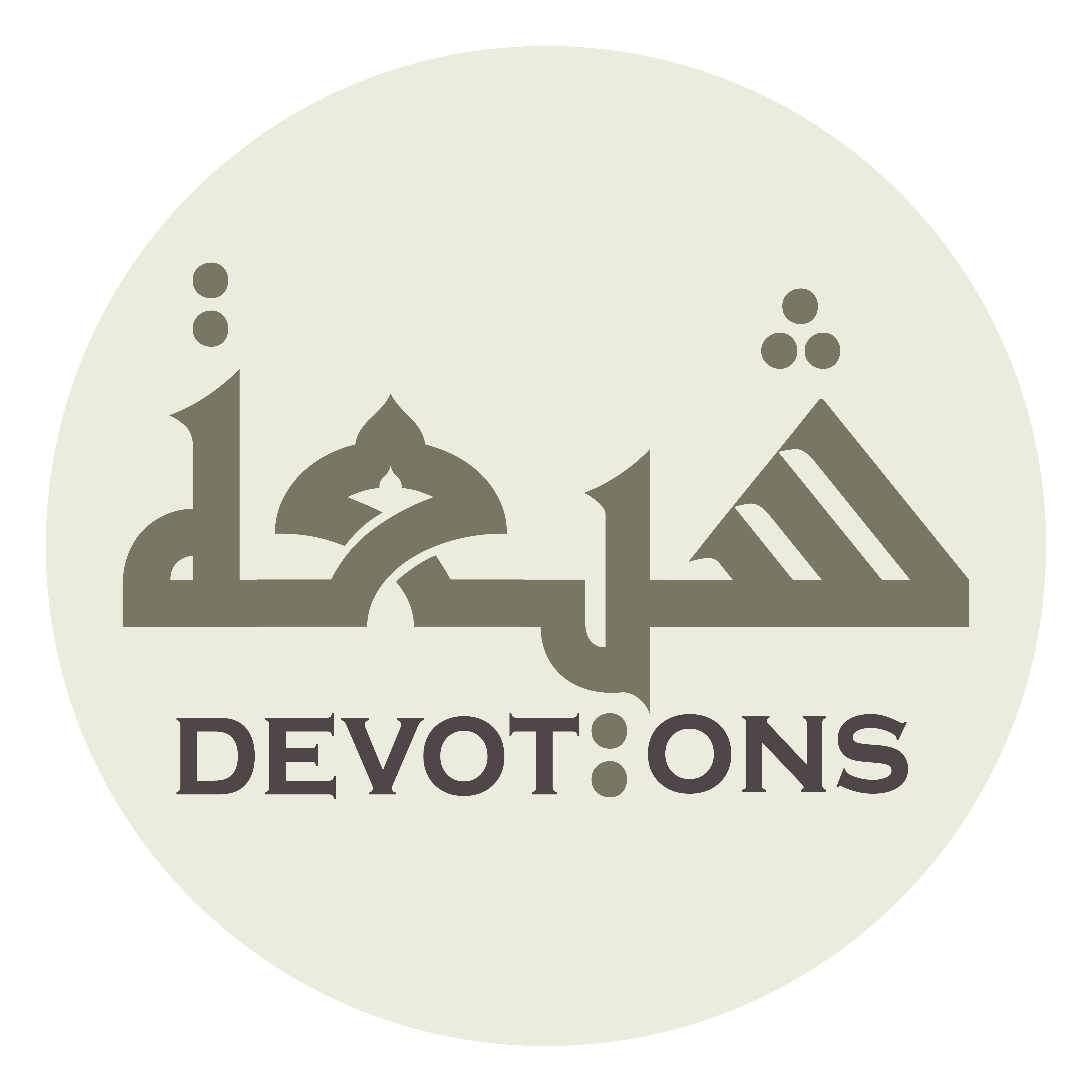 اَلْمُثْمِرَةِ بِالنُّبُوَّةِ

al muthmirati binnubuwwah

fruitful of Prophethood,
Ziarat for Sunday
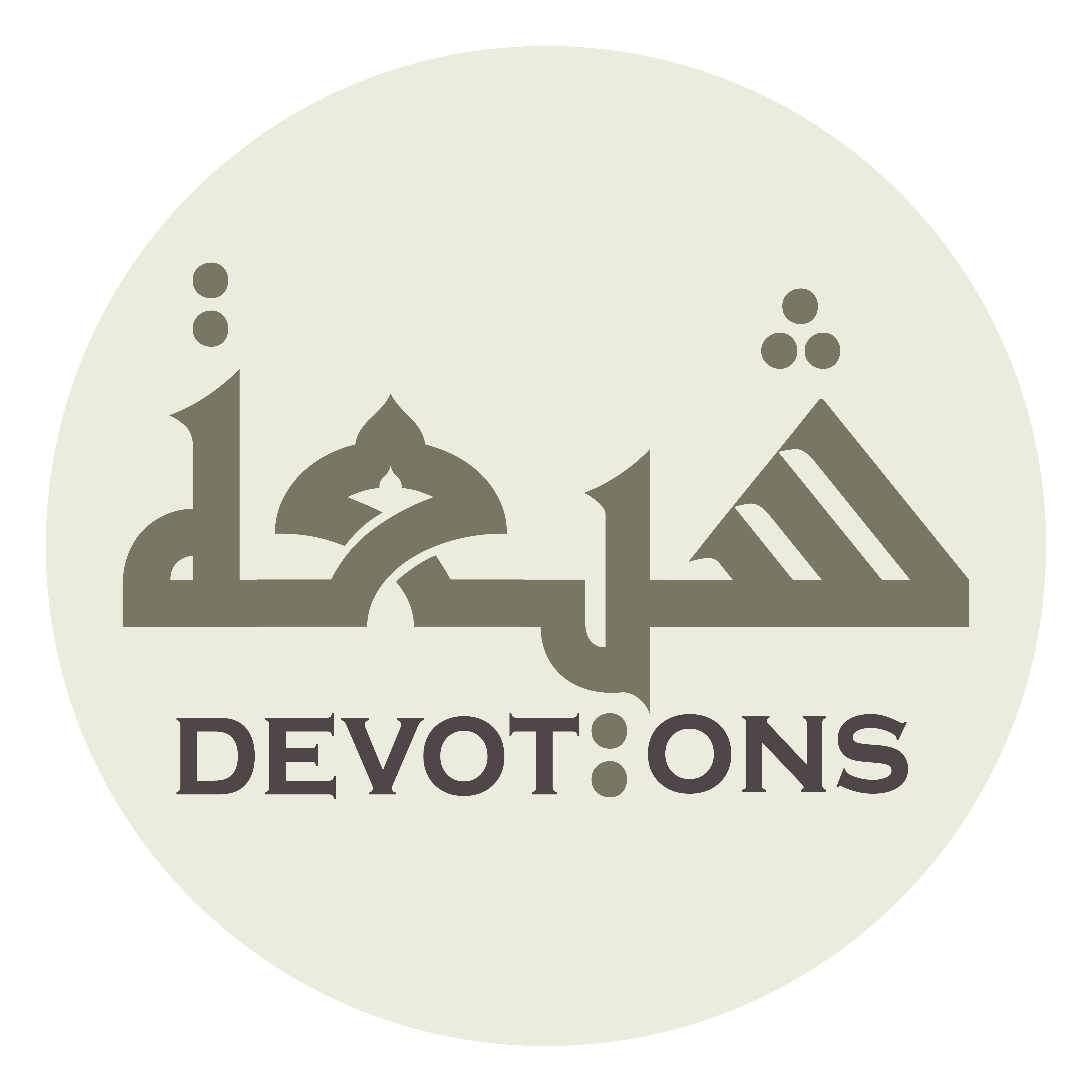 اَلْمُونِقَةِ بِالْإِمَامَةِ

al mūniqati bil imāmah

and elegant with Imamate.
Ziarat for Sunday
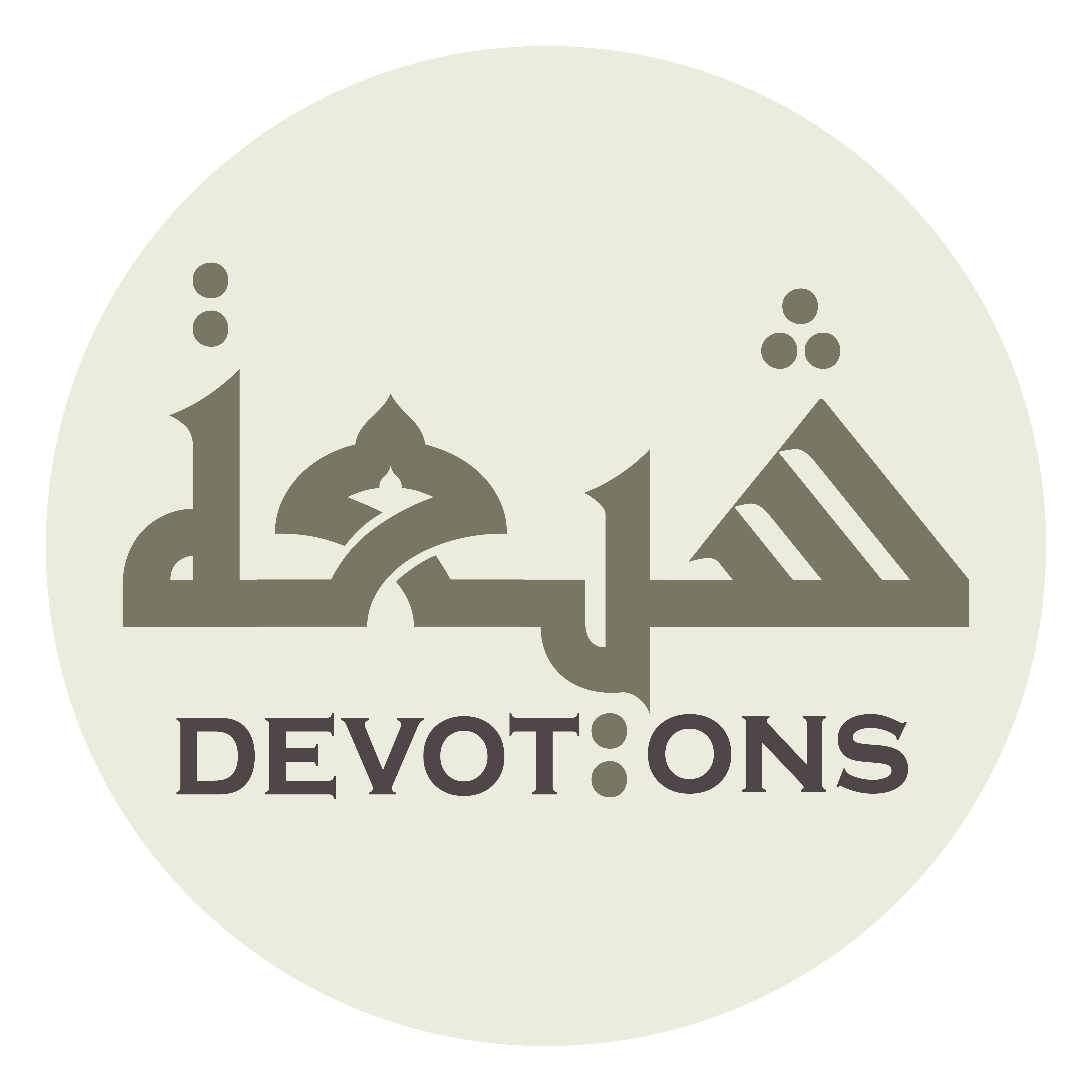 وَعَلَى ضَجِيعَيْكَ آدَمَ وَنُوحٍ

wa`alā ḍajī`ayka-ādama wanūḥ

And [peace be] upon your two grave-fellows; Adam and Noah,
Ziarat for Sunday
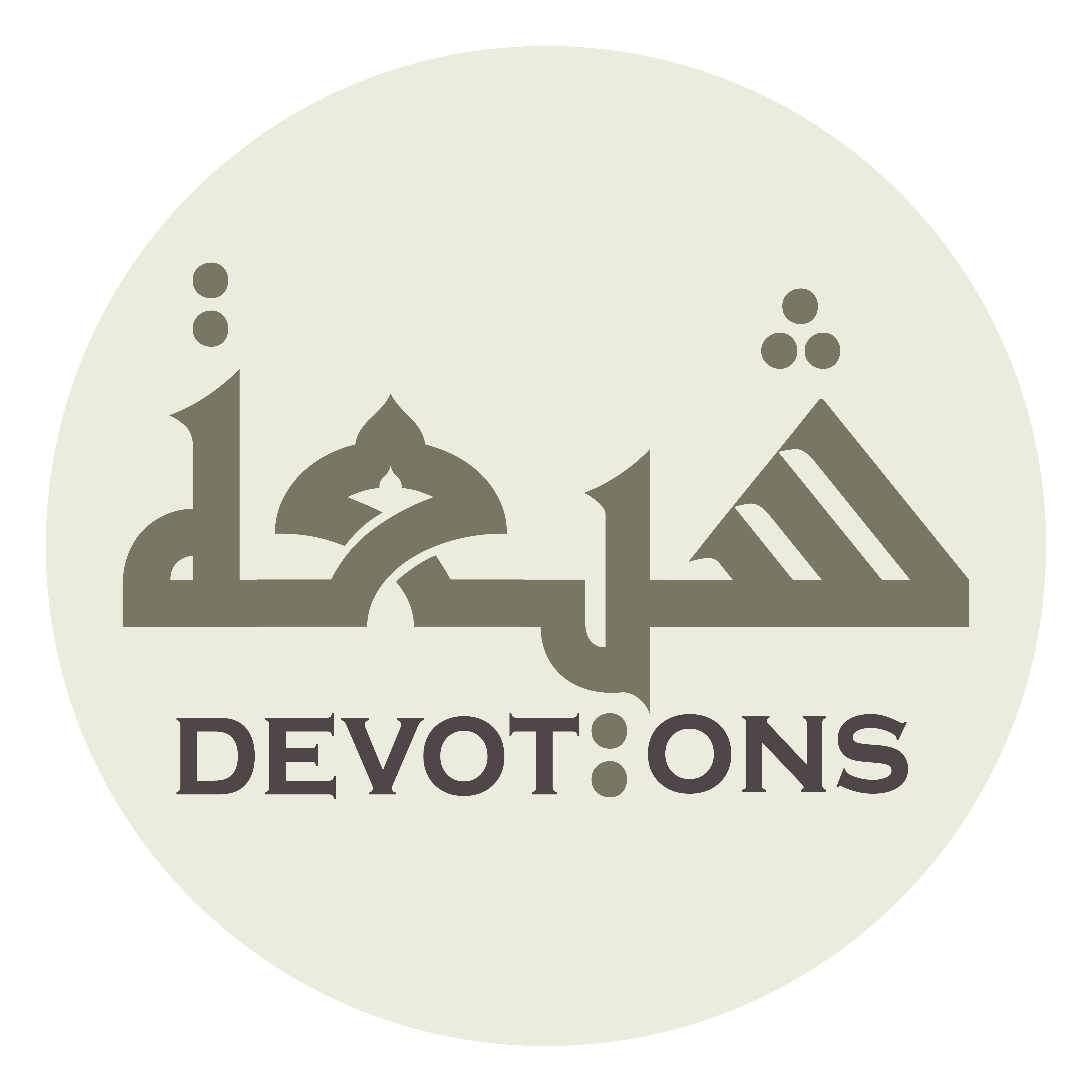 عَلَيْهِمَا السَّلامُ

`alayhimas salām

peace be upon both of them.
Ziarat for Sunday
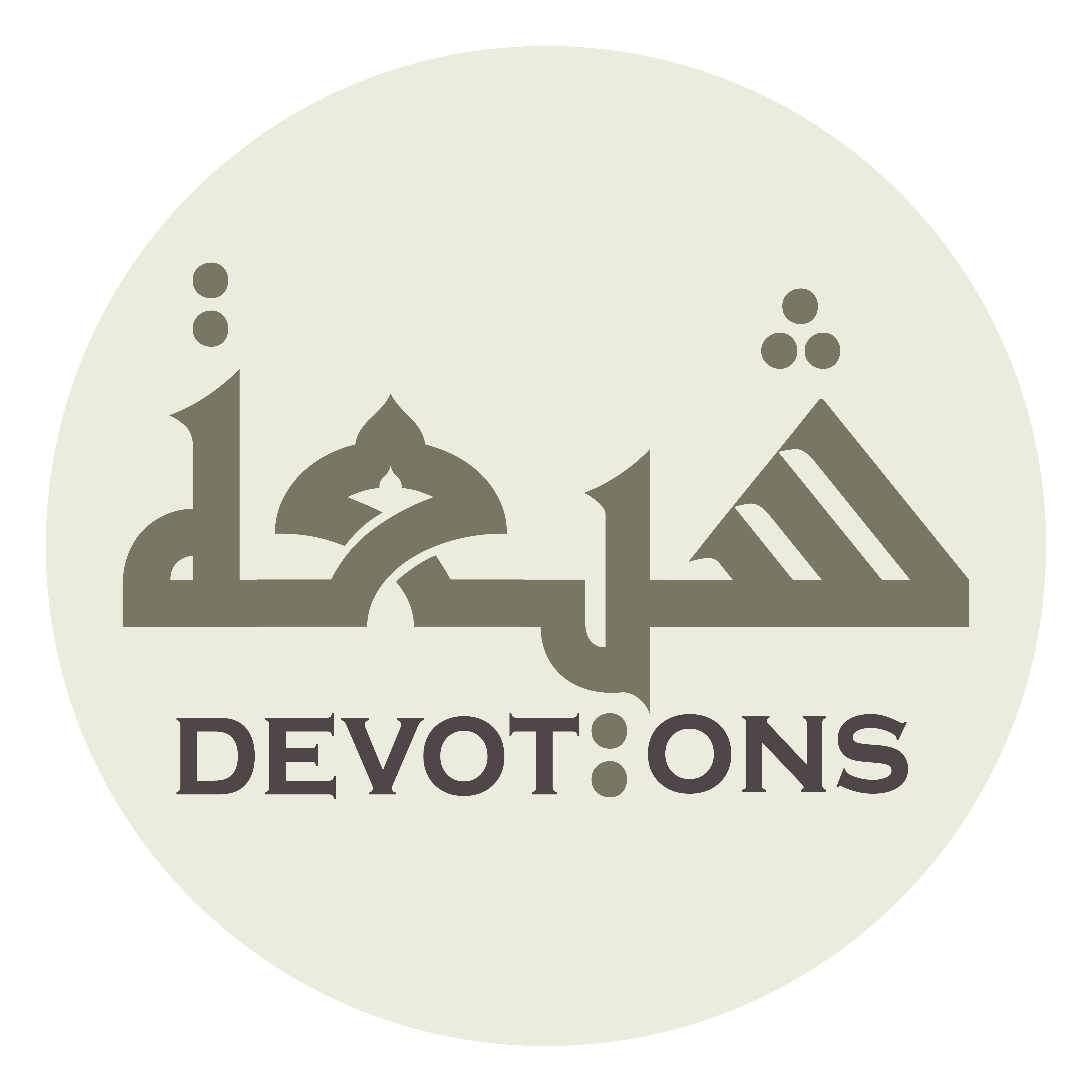 اَلسَّلَامُ عَلَيْكَ وَعَلٰى أَهْلِ بَيْتِكَ

as salāmu `alayka wa`alā ahli baytik

Peace be upon you and upon your Household,
Ziarat for Sunday
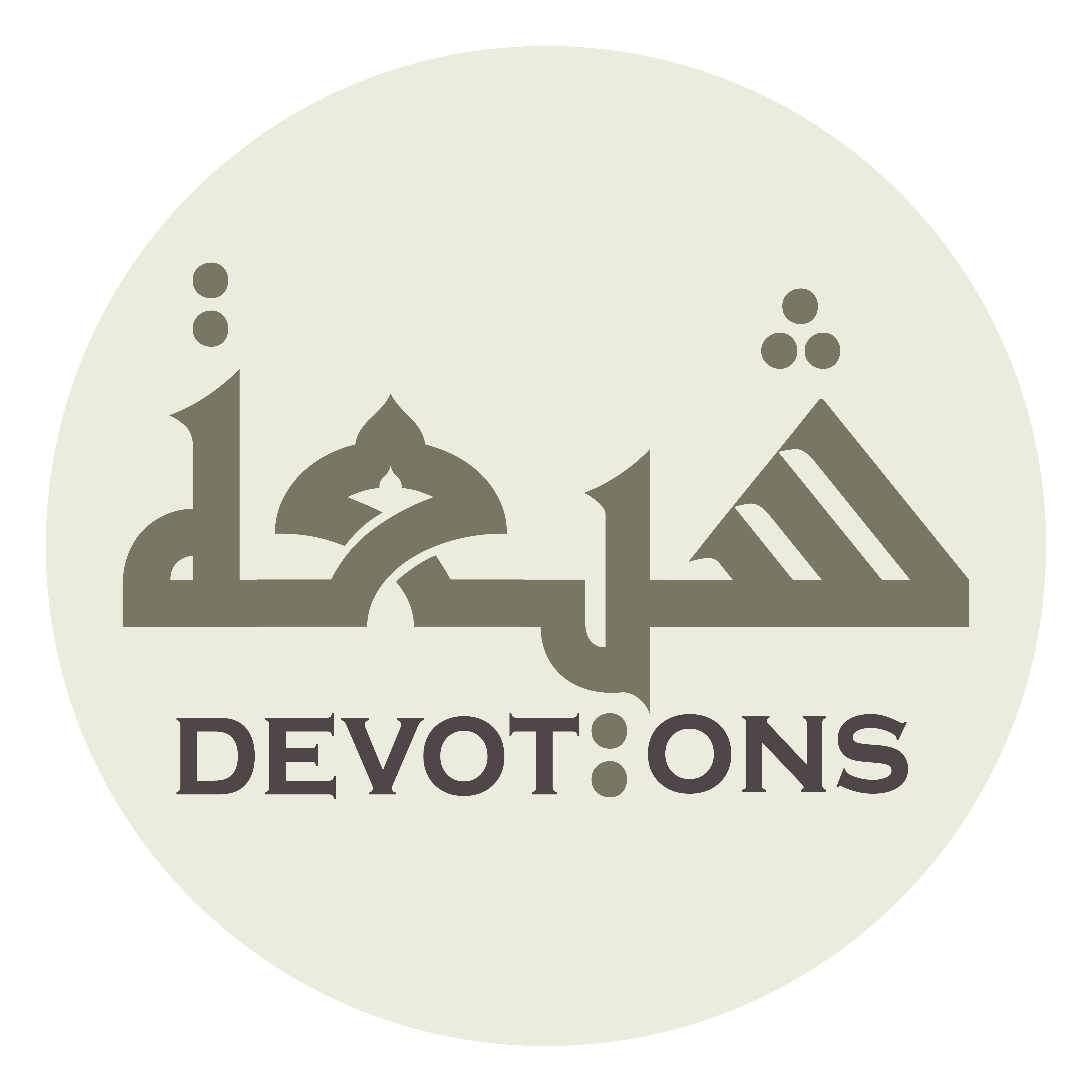 اَلطَّيِّبِينَ الطَّاهِرِينَ

aṭ ṭayyibīnaṭ ṭāhirīn

the pure and immaculate.
Ziarat for Sunday
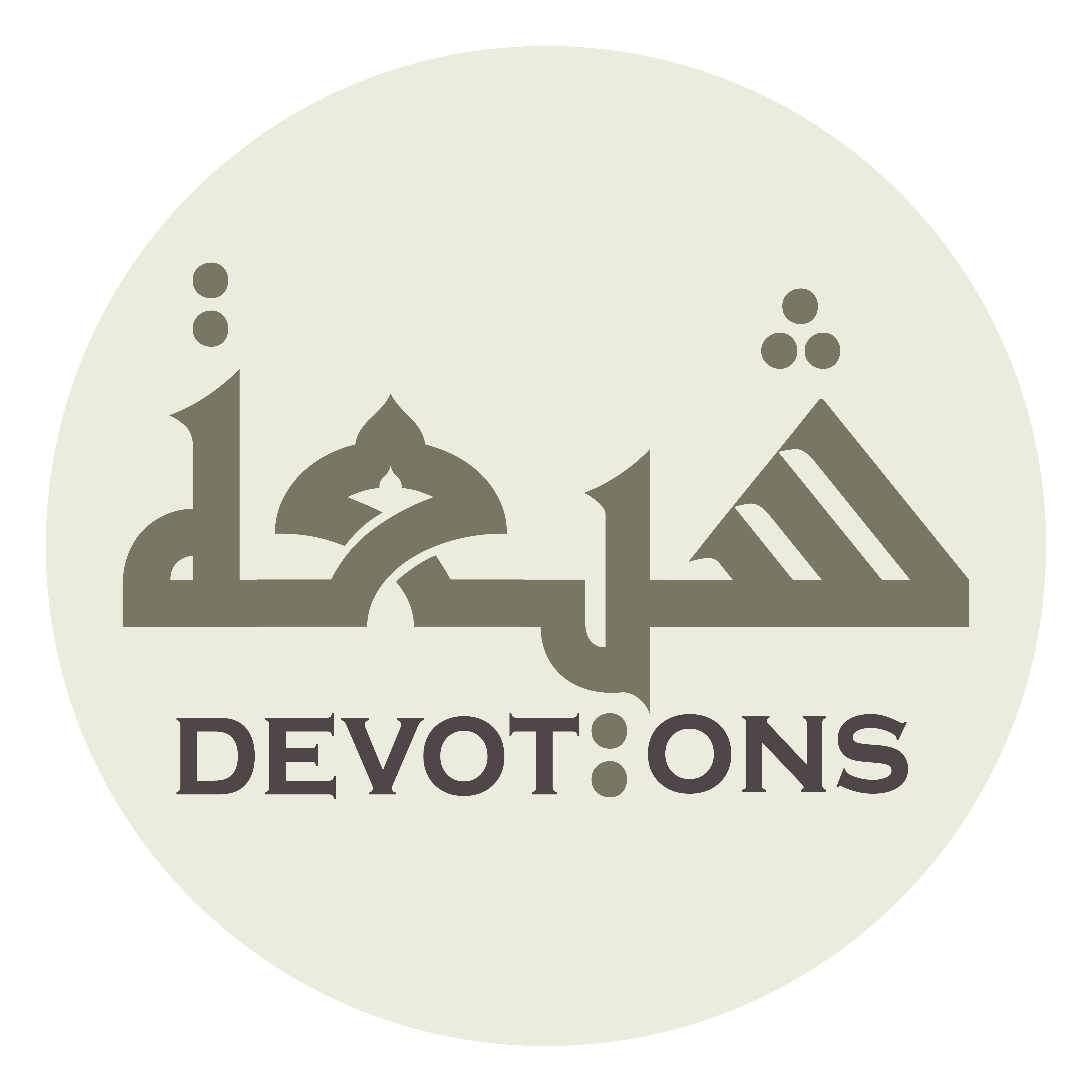 اَلسَّلَامُ عَلَيْكَ وَعَلَى الْمَلَائِكَةِ الْمُحْدِقِينَ بِكَ

as salāmu `alayka wa`alal malā-ikatil muḥdiqīna bik

Peace be upon you and upon the angels surrounding you
Ziarat for Sunday
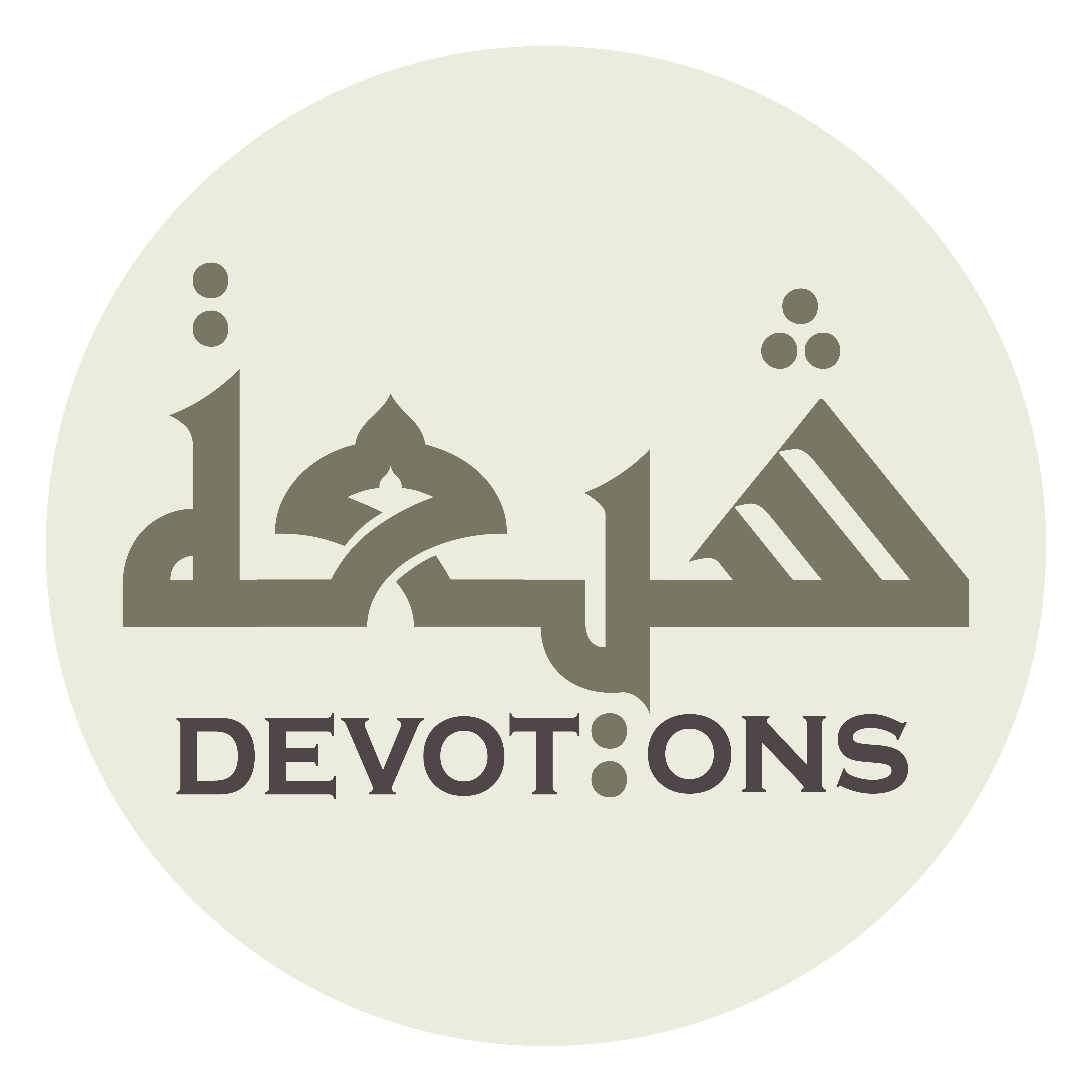 وَالْحَافِّينَ بِقَبْرِكَ

walḥāffīna biqabrik

and encompassing your tomb.
Ziarat for Sunday
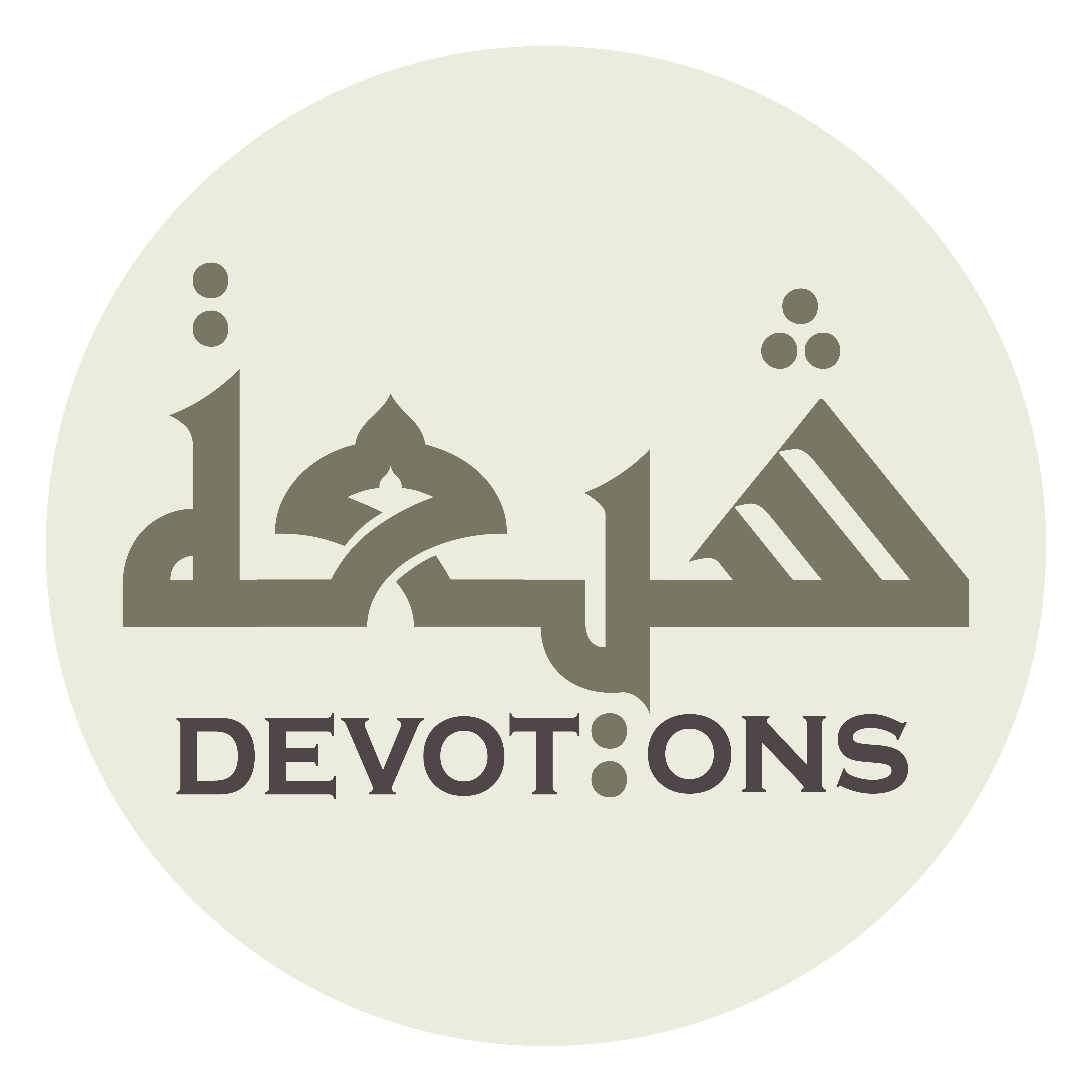 يَا مَوْلاَيَ يَا أَمِيرَالْمُؤْمِنِيْنَ

yā mawlāya yā amīralmu-minīn

O my master, O Commander of the Believers!
Ziarat for Sunday
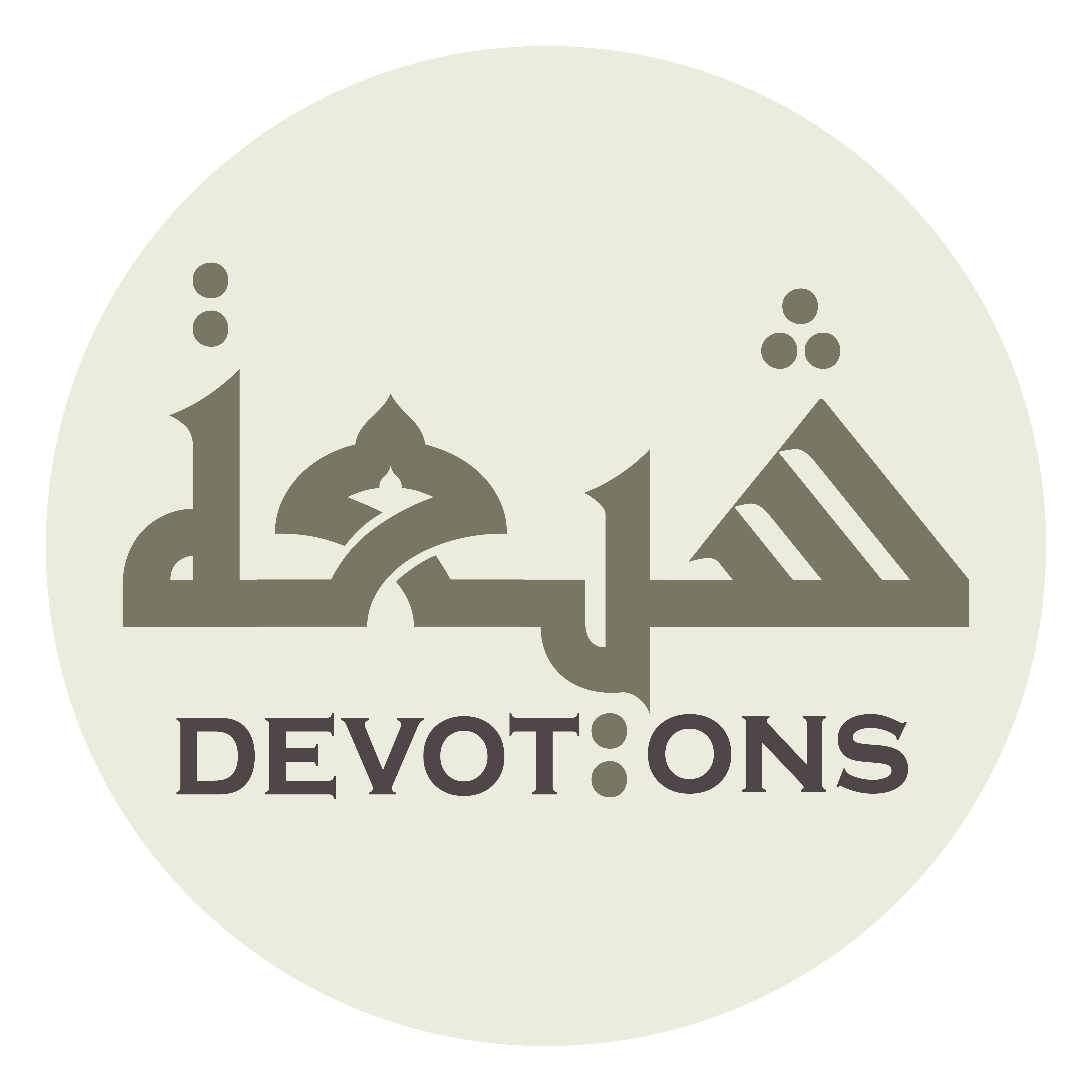 هَذَا يَوْمُ الْأَحَدِ

hadhā yawmul aḥad

Today is Sunday,
Ziarat for Sunday
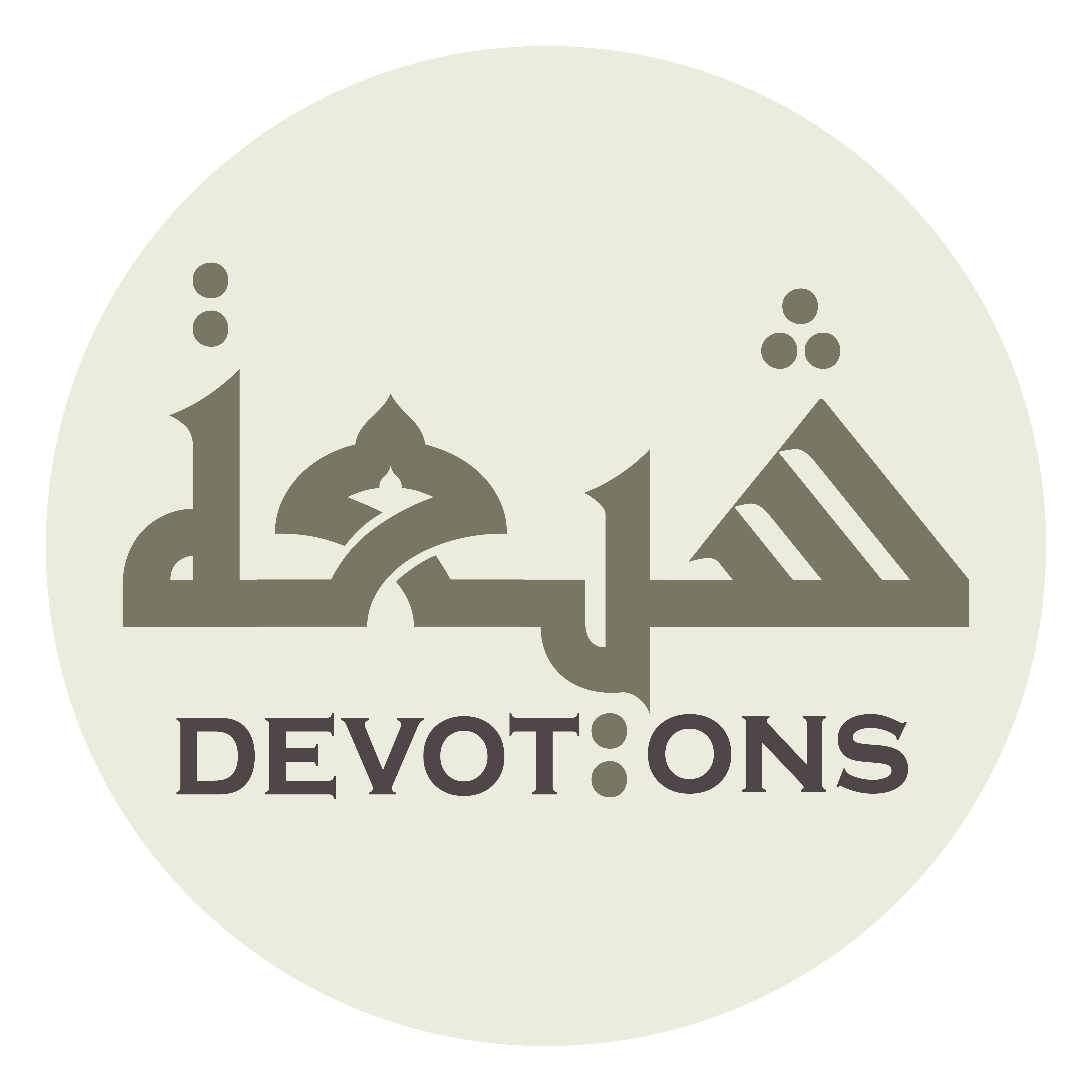 وَهُوَ يَوْمُكَ وَبِاسْمِكَ

wahuwa yawmuka wabismik

which is your day and carrying your name,
Ziarat for Sunday
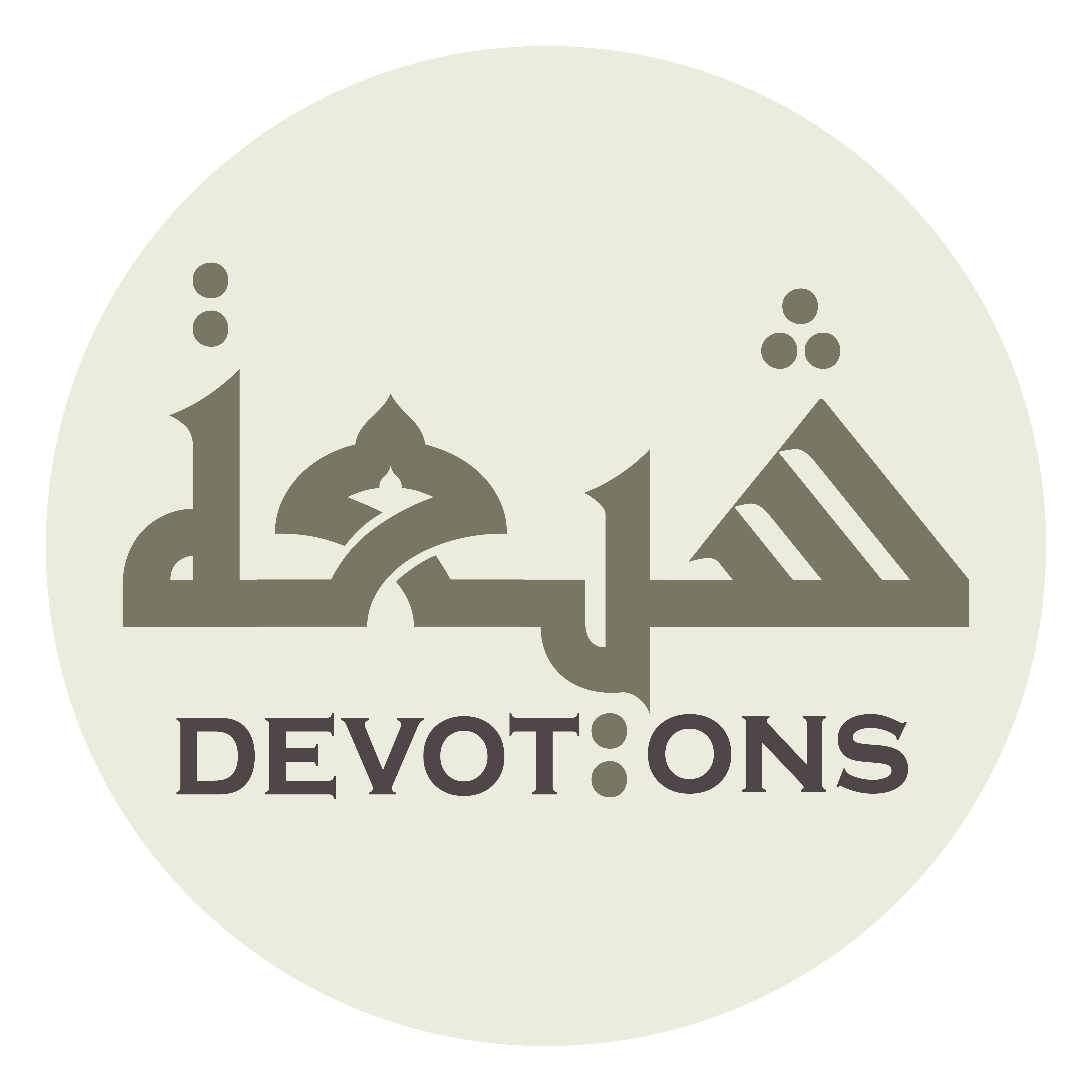 وَأَنَا ضَيْفُكَ فِيهِ وَجَارُكَ

wa-ana ḍayfuka fīhi wajāruk

and, on this day, I am your guest and in your vicinity;
Ziarat for Sunday
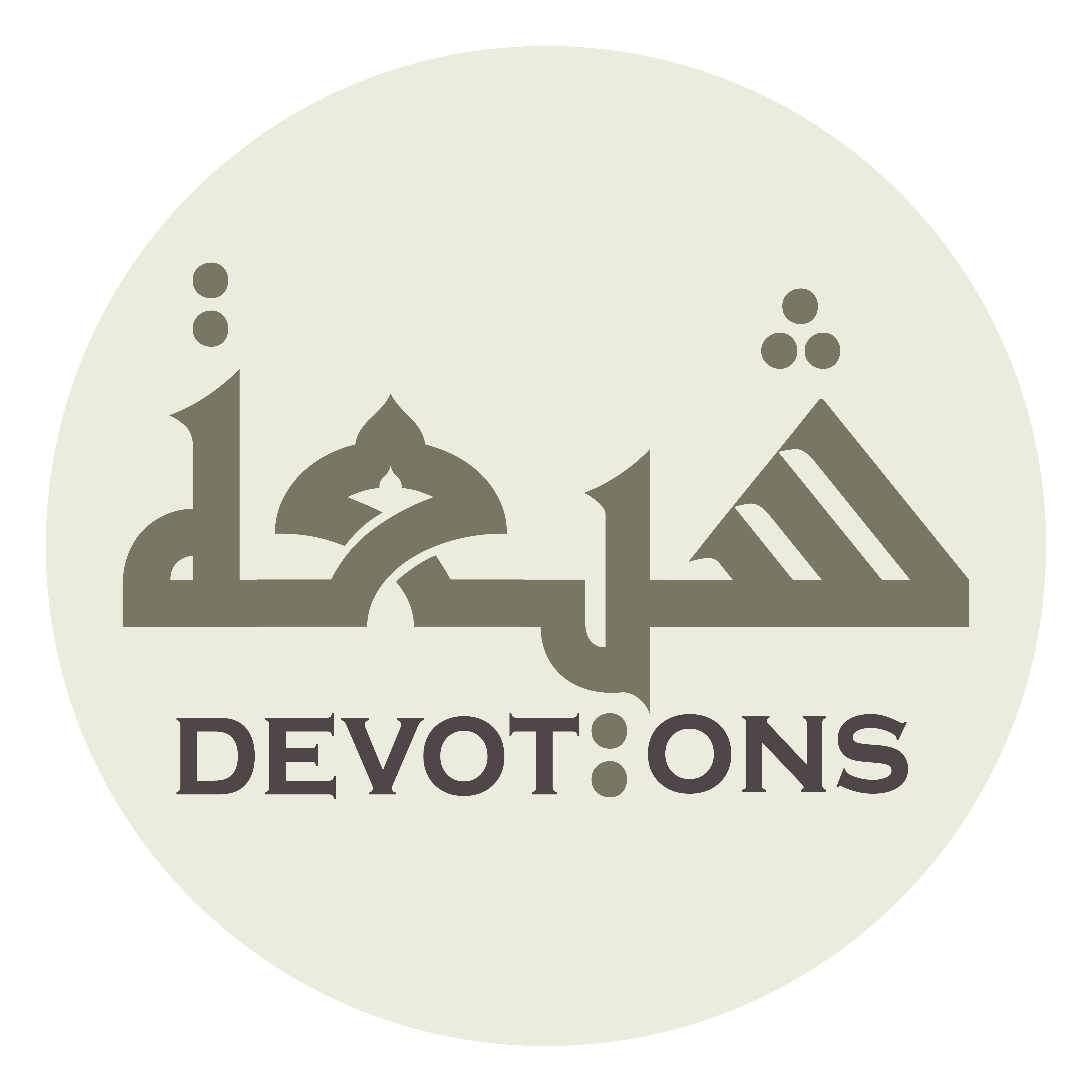 فَأَضِفْنِيْ يَا مَوْلاَيَ وَأَجِرْنِي

fa-aḍifnī yā mawlāya wa-ajir-nī

therefore, my master, receive me as your guest and neighbor.
Ziarat for Sunday
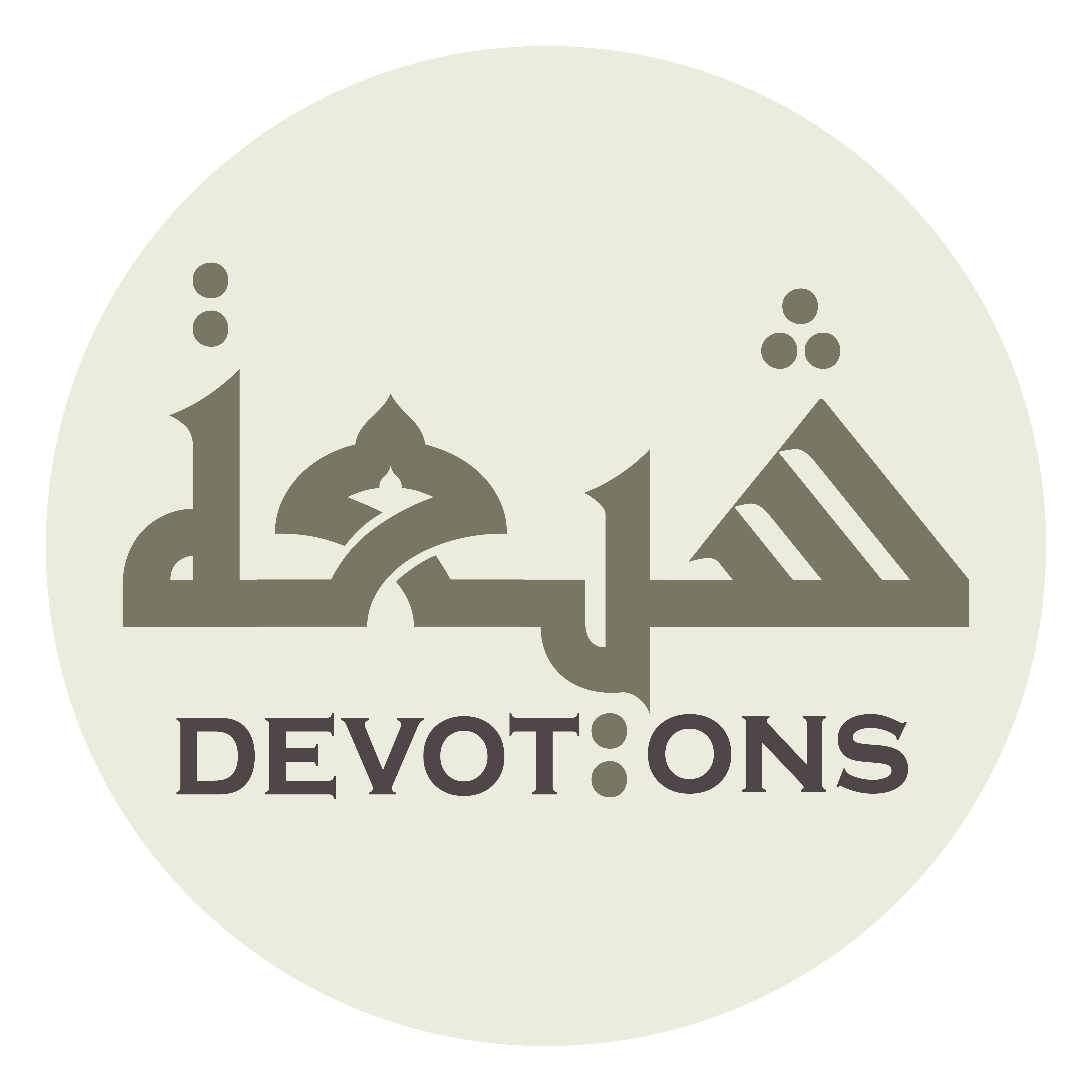 فَإِنَّكَ كَرِيمٌ تُحِبُّ الضِّيَافَةَ

fa-innaka karīmun tuḥibbuḍ ḍiyāfah

Surely, you are generous and hospitable
Ziarat for Sunday
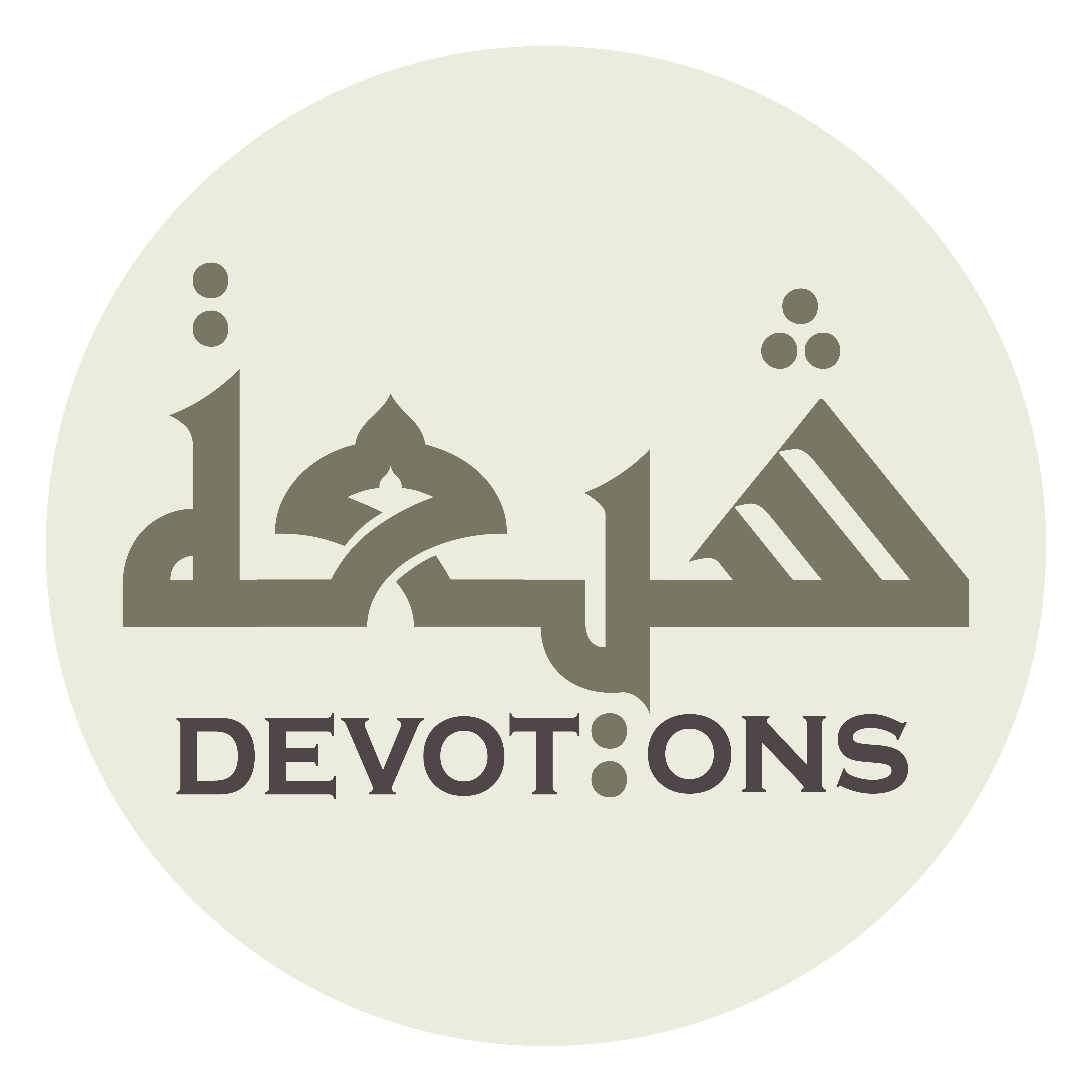 وَمَأْمُورٌ بِالْإِجَارَةِ

wama-mūrun bil ijārah

and you are commanded to treat your neighbors hospitably.
Ziarat for Sunday
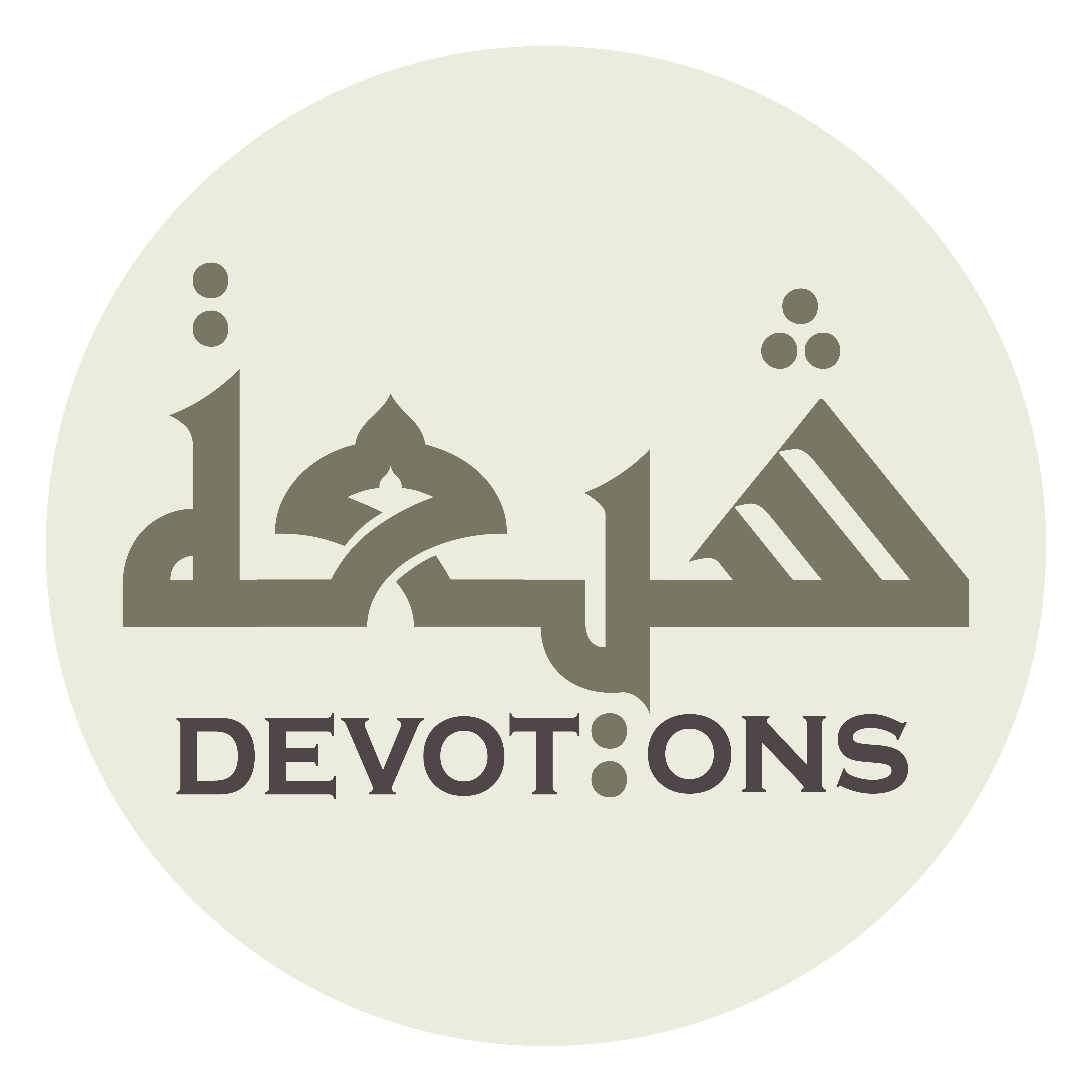 فَافْعَلْ مَا رَغِبْتُ إِلَيْكَ فِيهِ

faf`al mā raghibtu ilayka fīh

So, (please) do to me that which I desire from you
Ziarat for Sunday
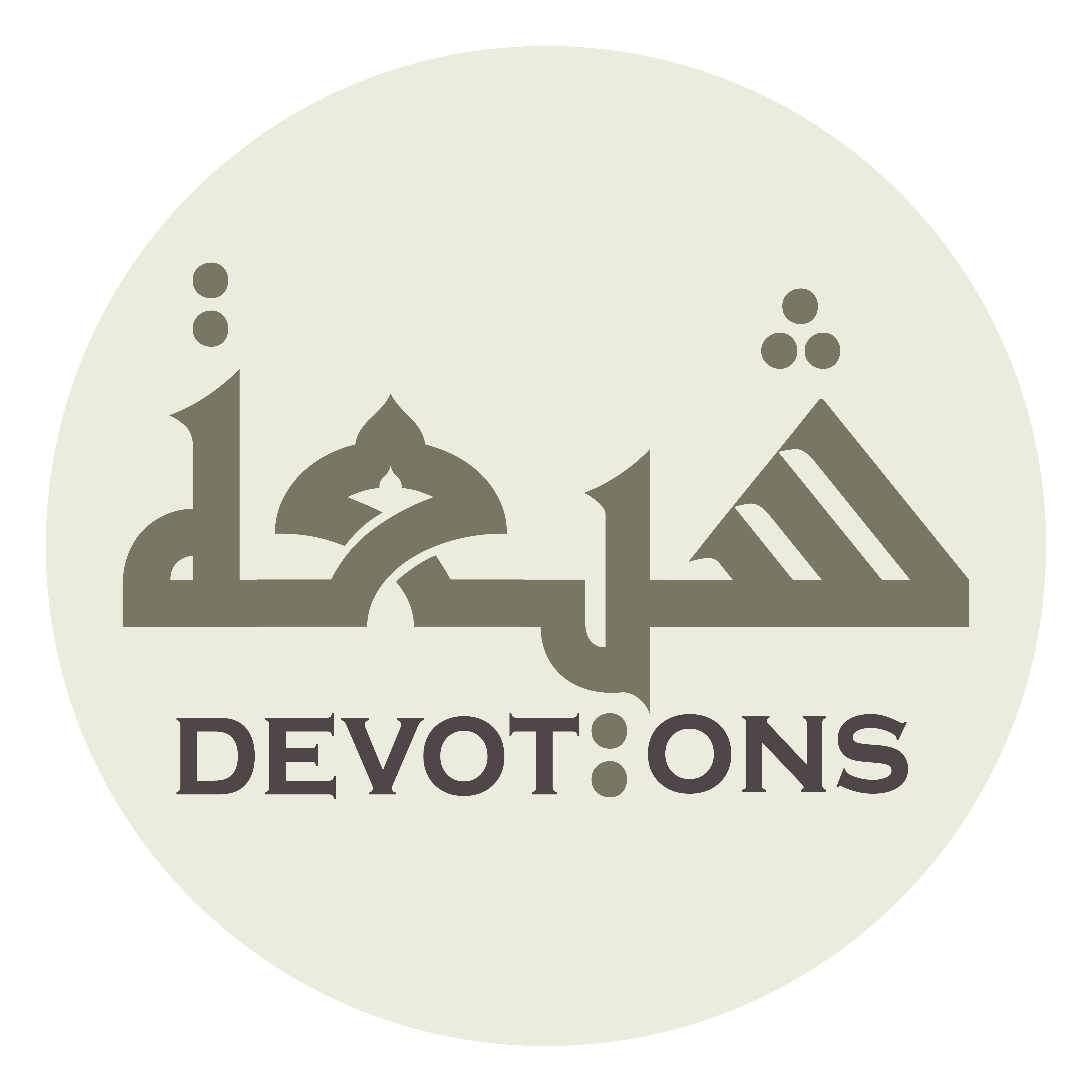 وَرَجَوْتُهُ مِنْكَ

warajawtuhu mink

and I hope you to do,
Ziarat for Sunday
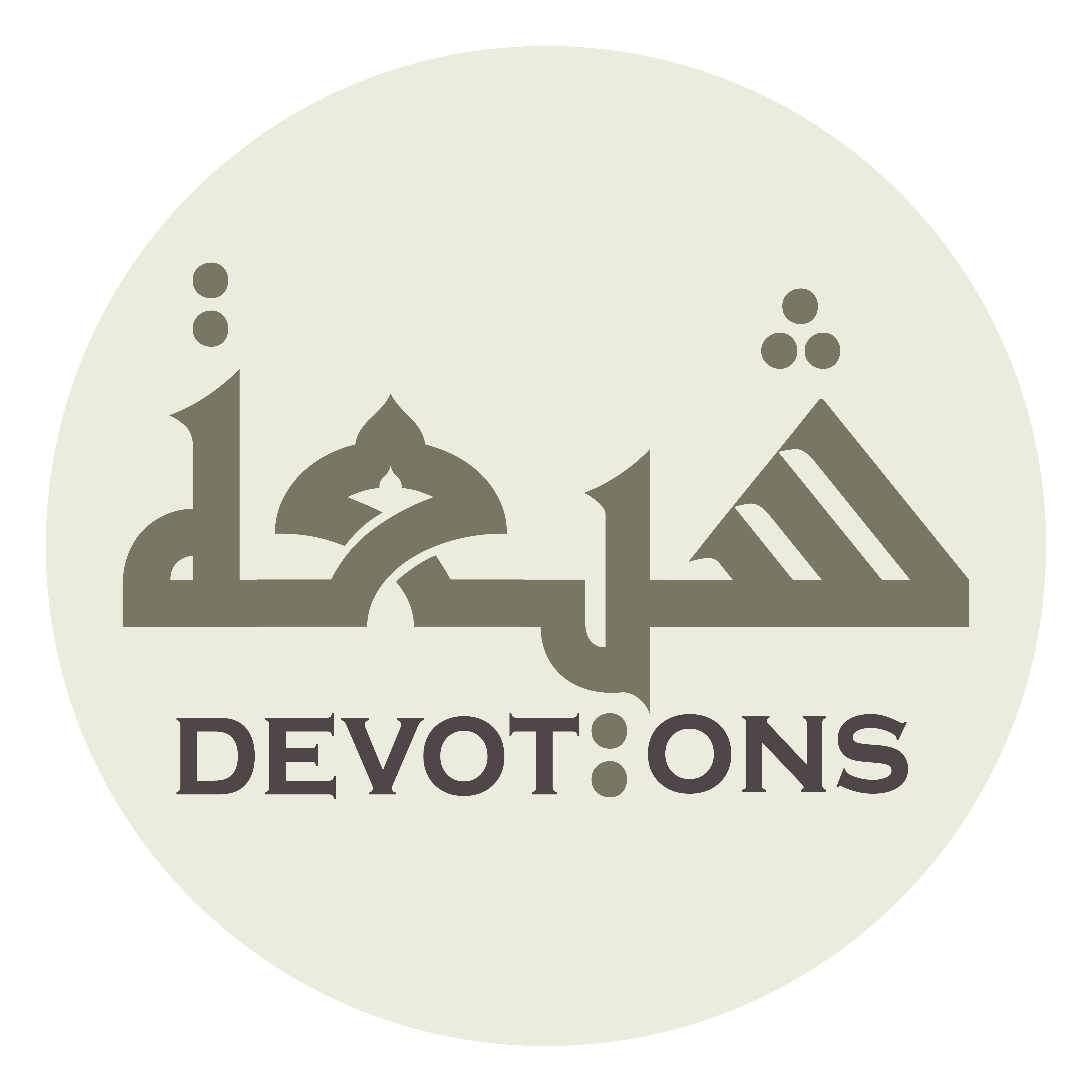 بِمَنْزِلَتِكَ وَ آلِ بَيْتِكَ عِنْدَاللَّهِ

bimanzilatika wa āli baytika `indallāh

[I ask you] in the name of your and your Household’s standing with Allah
Ziarat for Sunday
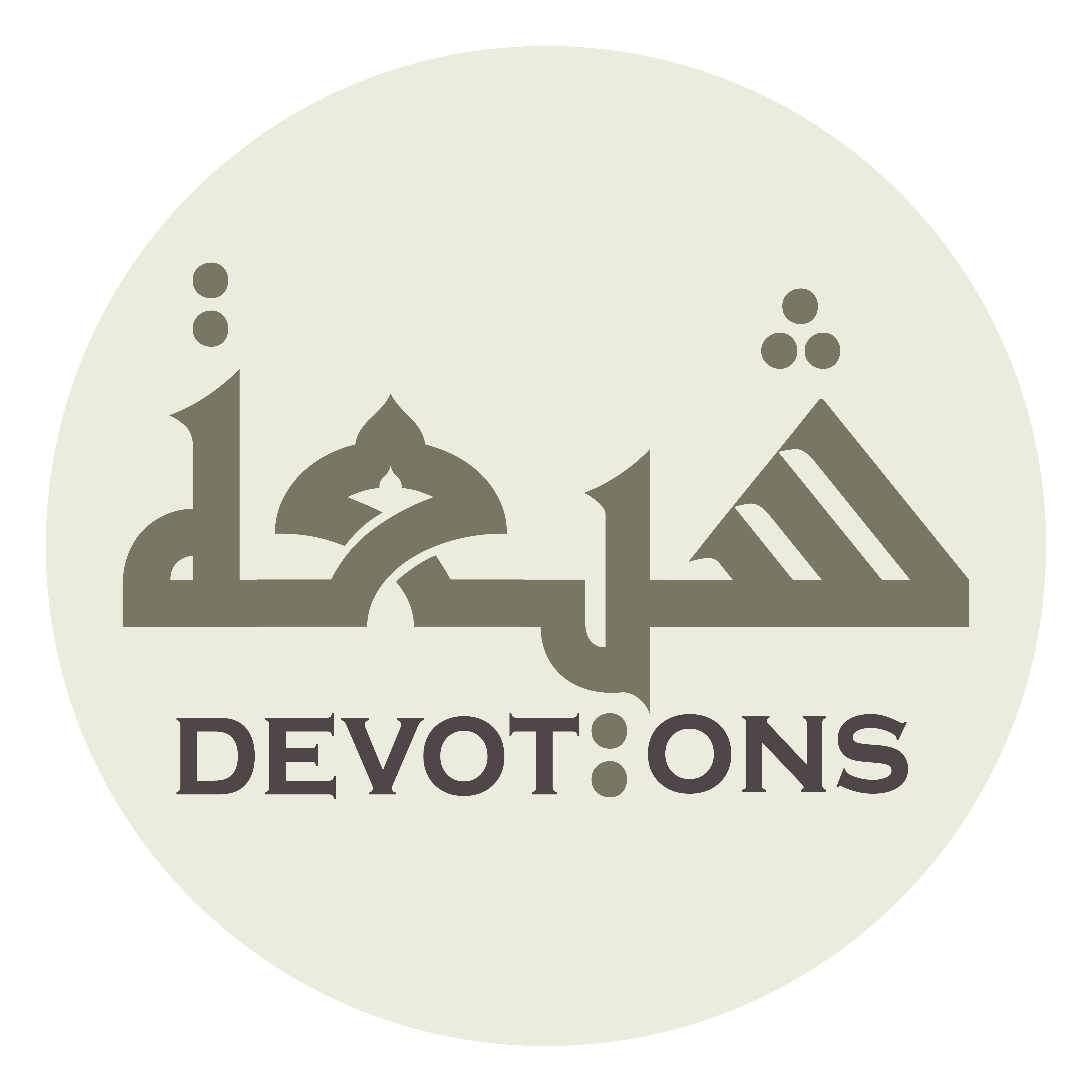 وَمَنْزِلَتِهِ عِنْدَكُمْ

wamanzilatihi `indakum

and His standing with you all,
Ziarat for Sunday
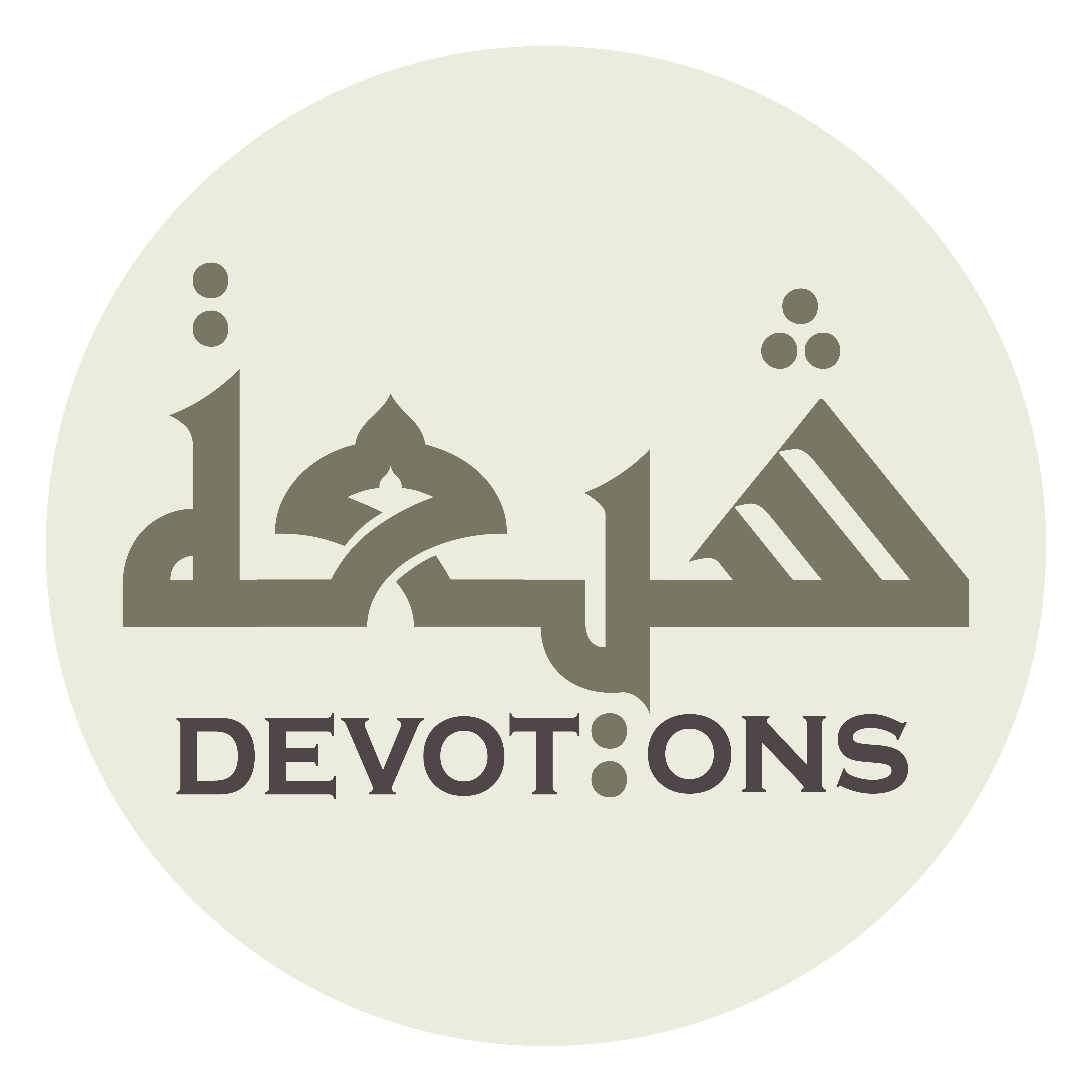 وَبِحَقِّ ابْنِ عَمِّكَ رَسُوْلِ اللَّهِ

wabiḥaqqibni `ammika rasūlillāh

and in the name of your cousin, Allah’s Messenger,
Ziarat for Sunday
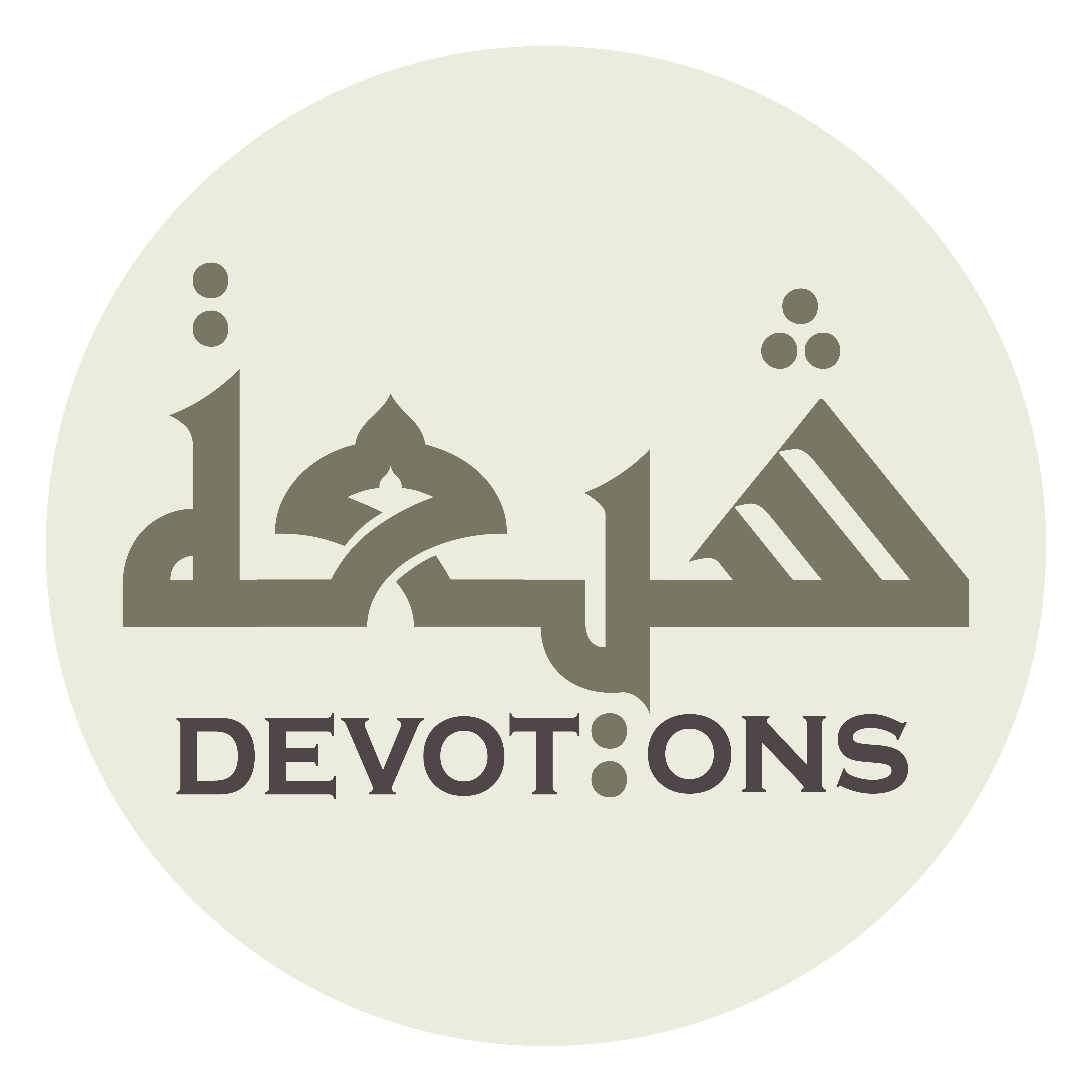 صَلَّى اللَّهُ عَلَيْهِ وَأٓلِهِ وَسَلَّمَ

ṣallallāhu `alayhi wa-ālihi wasallam

may Allah’s peace and blessings be upon him
Ziarat for Sunday
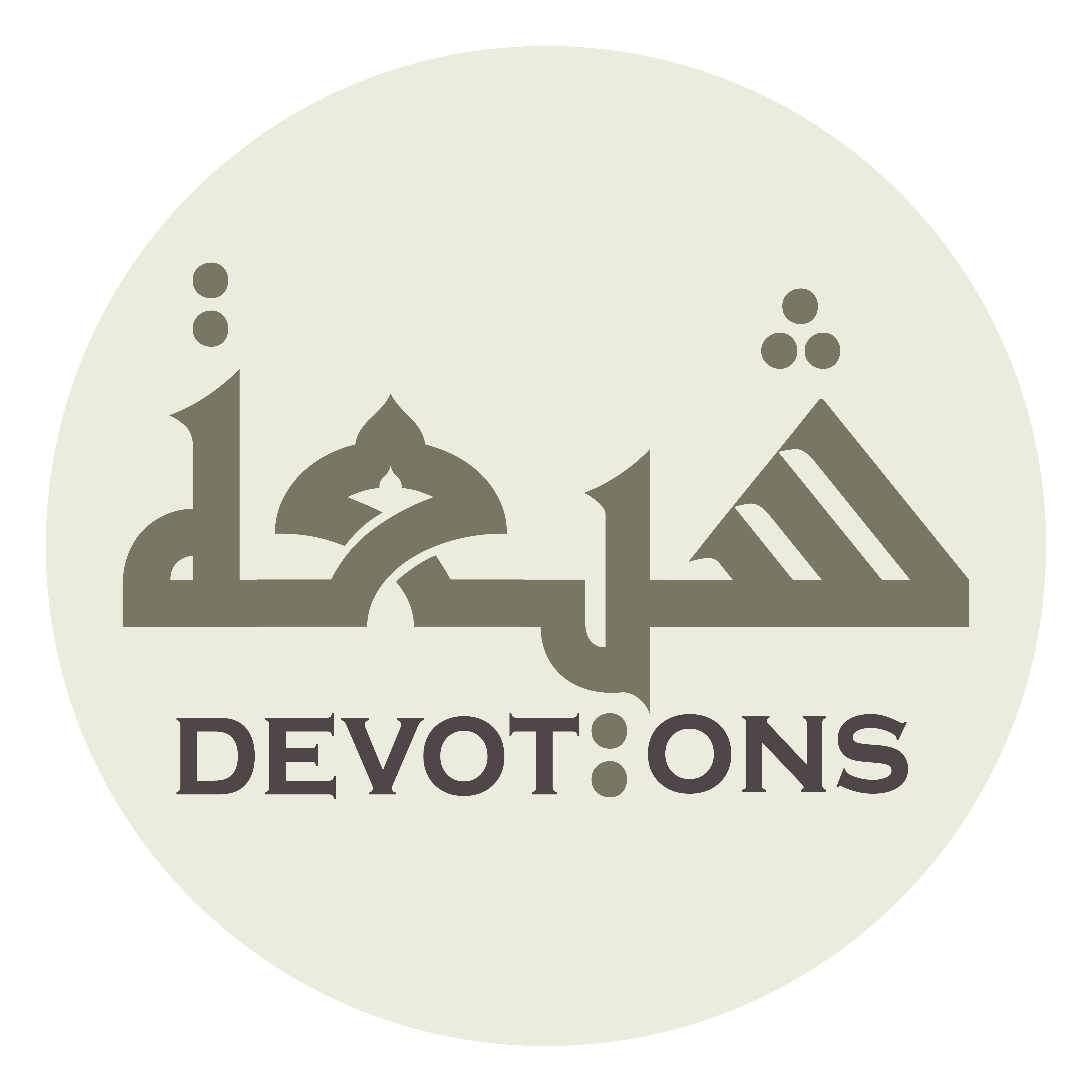 وَعَلَيْهِمْ أَجْمَعِينَ

wa`alayhim ajma`īn

and upon them all.
Ziarat for Sunday
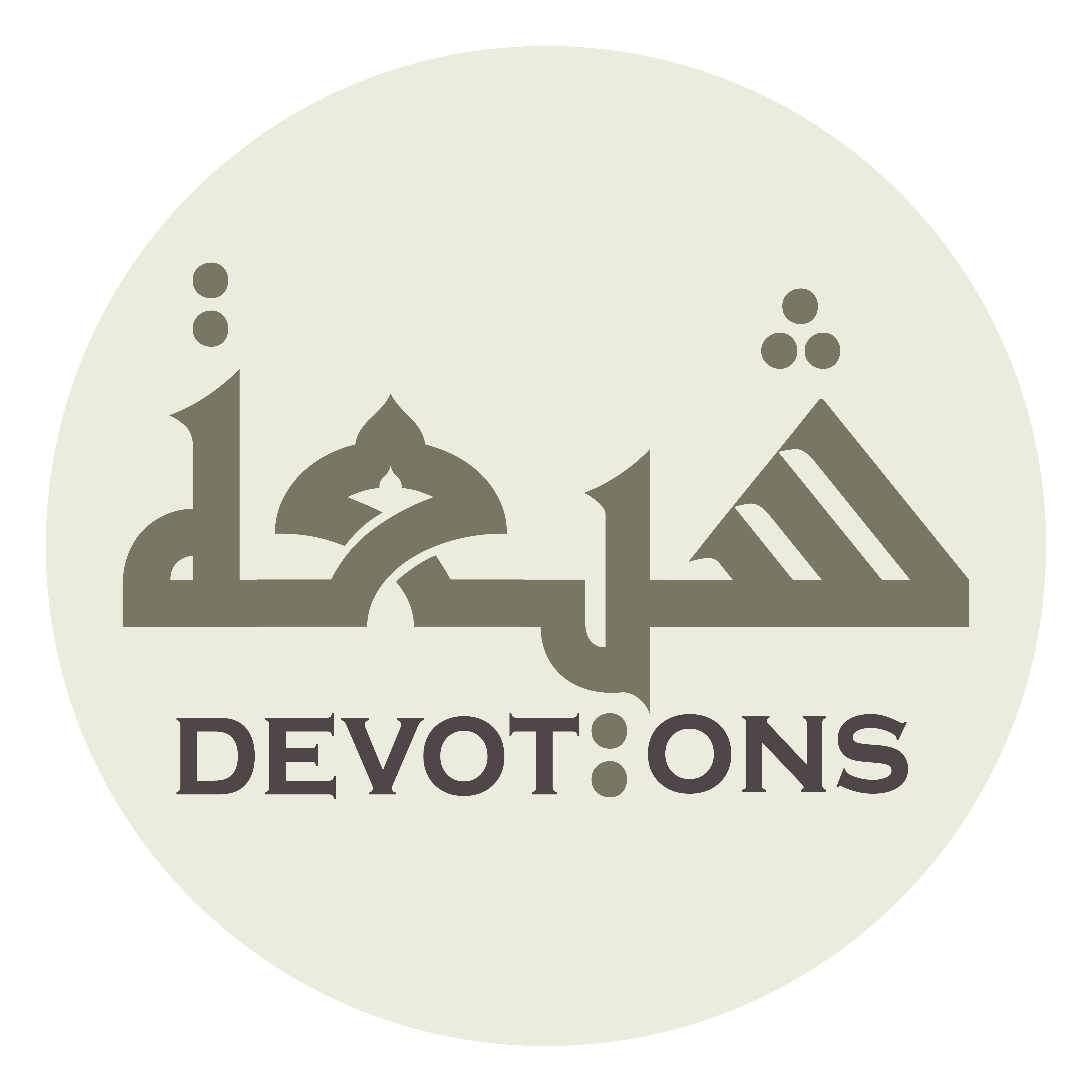 Ziarat Bibi Fatima (SA)
Ziarat for Sunday
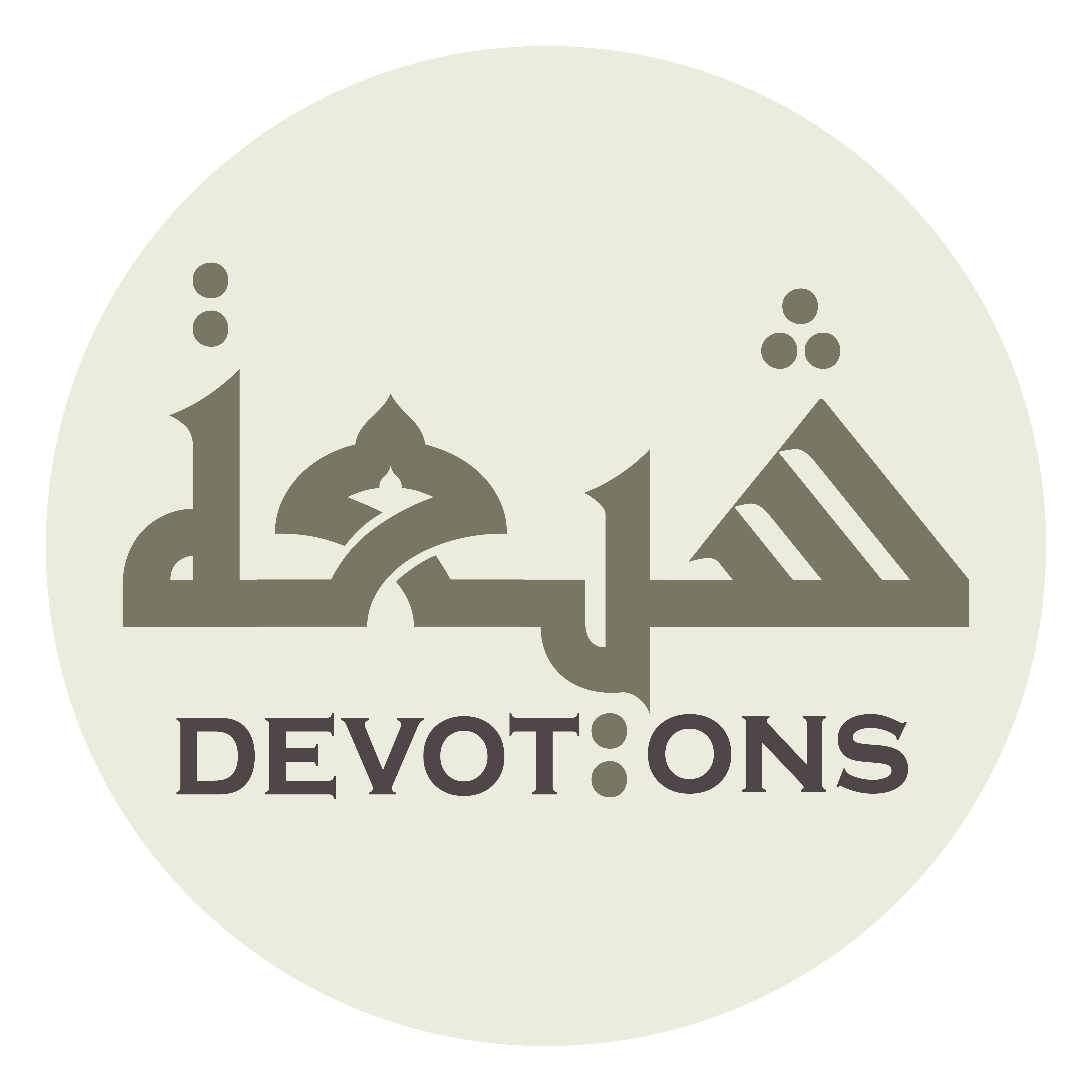 اَلسَّلَامُ عَلَيْكِ يَا مُمْتَحَنَةُ

as salāmu `alayki yā mumtaḥanah

Peace be upon you, O examined lady.
Ziarat for Sunday
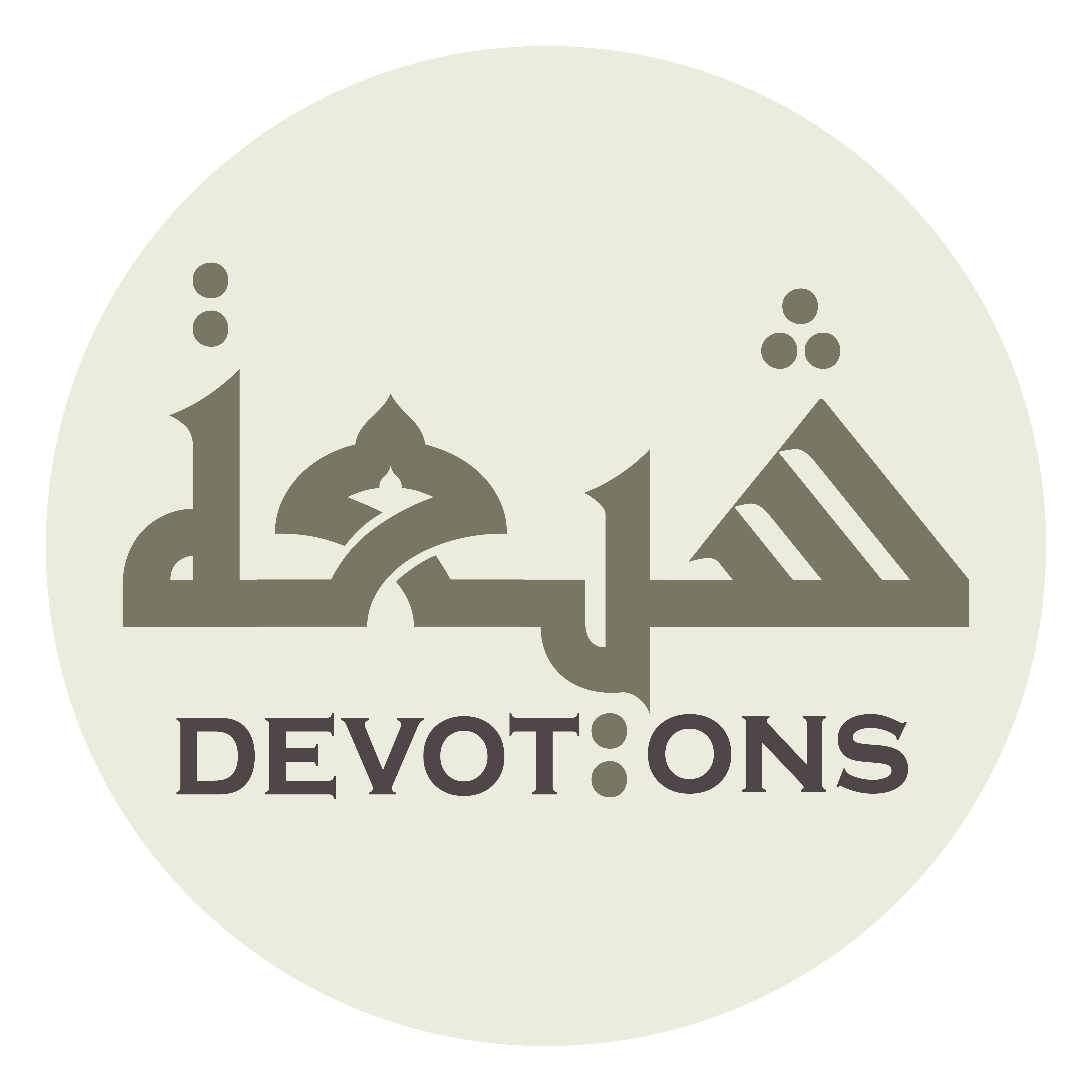 اِمْتَحَنَكِ الَّذِيْ خَلَقَكِ

imtaḥanakil ladhī khalaqak

He Who created you has examined you
Ziarat for Sunday
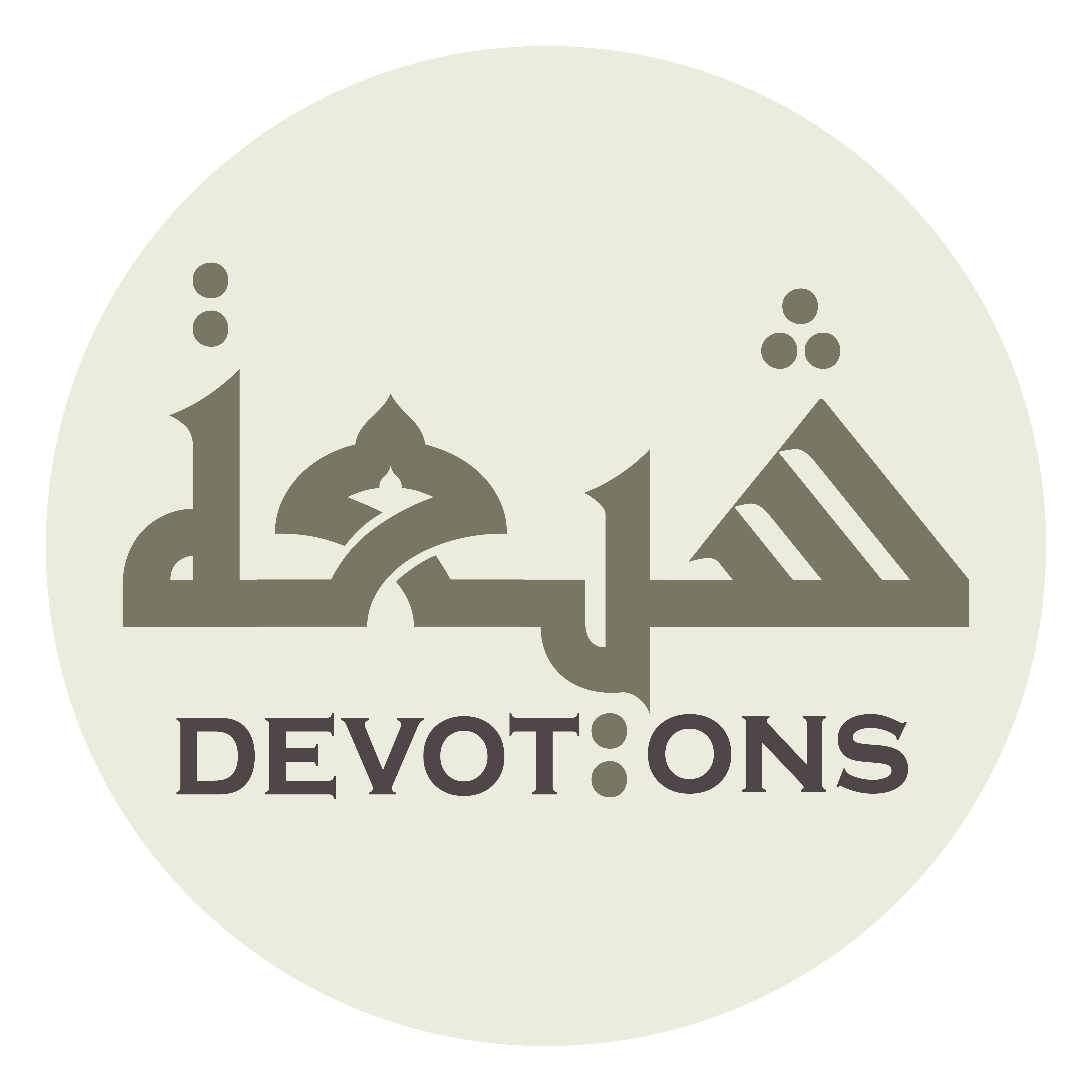 فَوَجَدَكِ لِمَا امْتَحَنَكِ صَابِرَةً

fawajadaki limamtaḥanaki ṣābirah

and found that you have passed the examination patiently.
Ziarat for Sunday
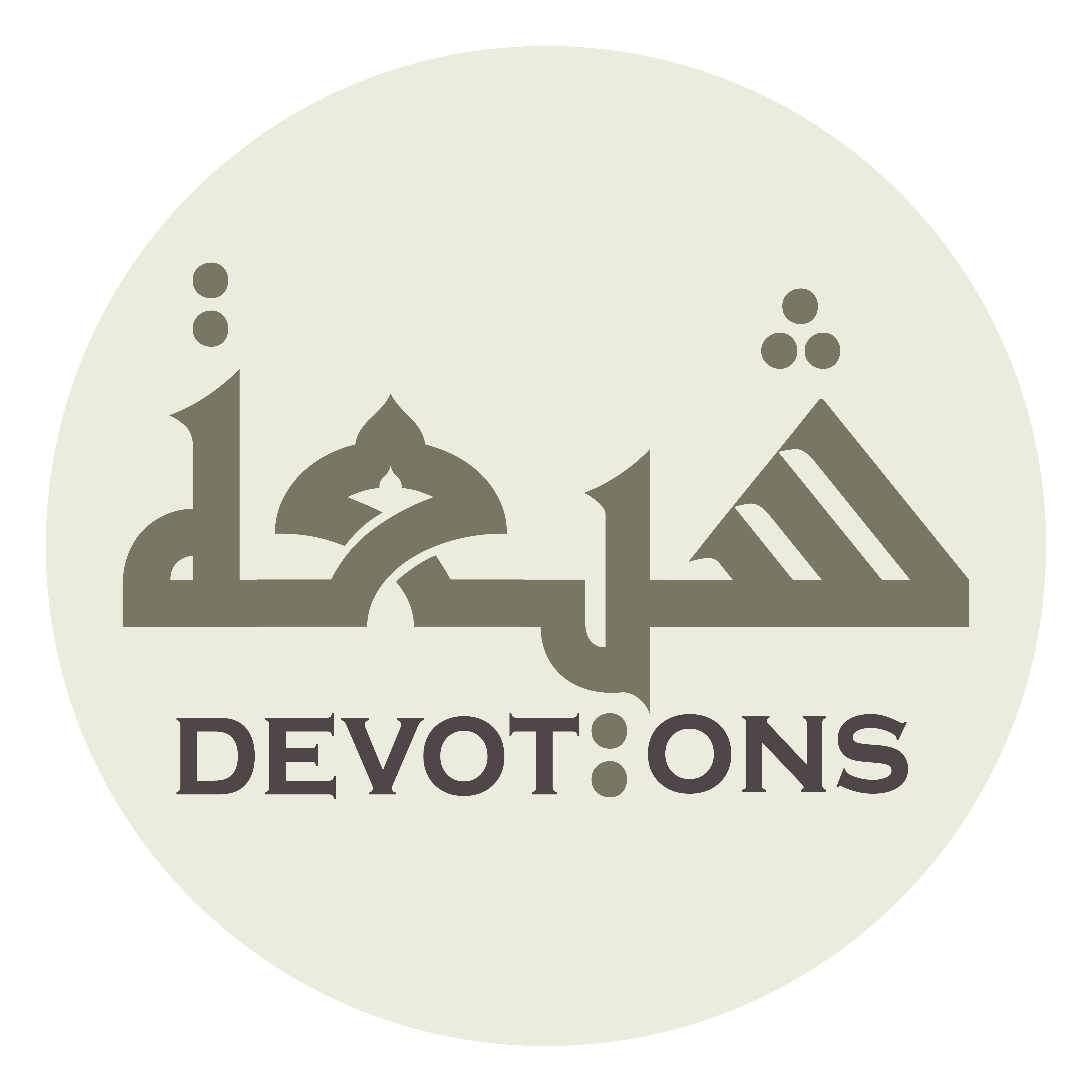 أَنَا لَكِ مُصَدِّقٌ صَابِرٌ عَلٰى مَا أَتىٰ بِهِ أَبُوكِ وَوَصِيُّهُ صَلَوَاتُ اللَّهِ عَلَيْهِمَا

anā laki muṣaddiqun ṣābirun `alā mā atā bihi abūki wawaṣiyyuhu ṣalawātullāhi `alayhimā

I verify that you were patient about what came upon your father and his his successor peace be upon both of
Ziarat for Sunday
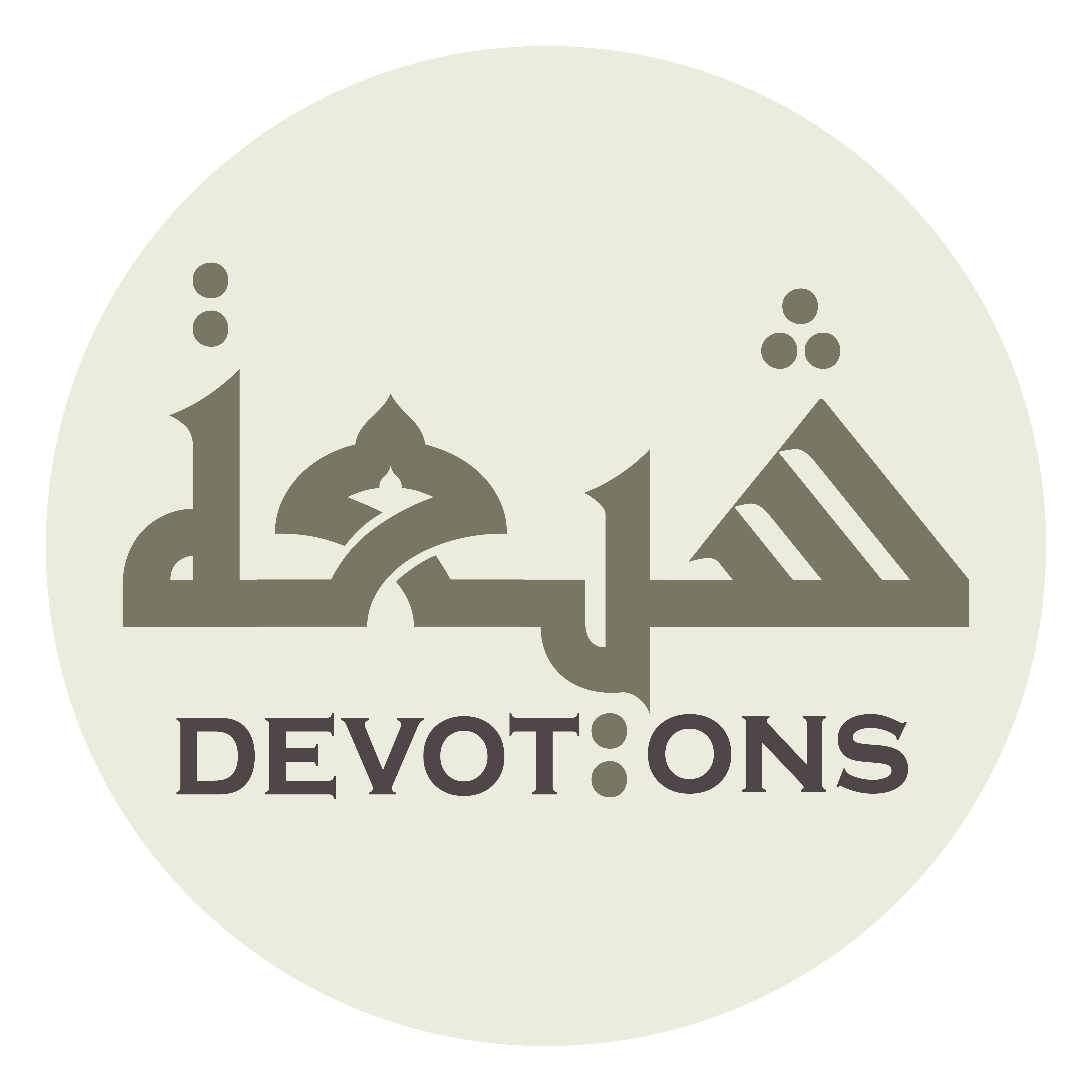 وَأَنَا أَسْأَلُكِ إِنْ كُنْتُ صَدَّقْتُكِ

wa-ana as-aluki in kuntu ṣaddaqtuk

I now beseech you by my belief in you
Ziarat for Sunday
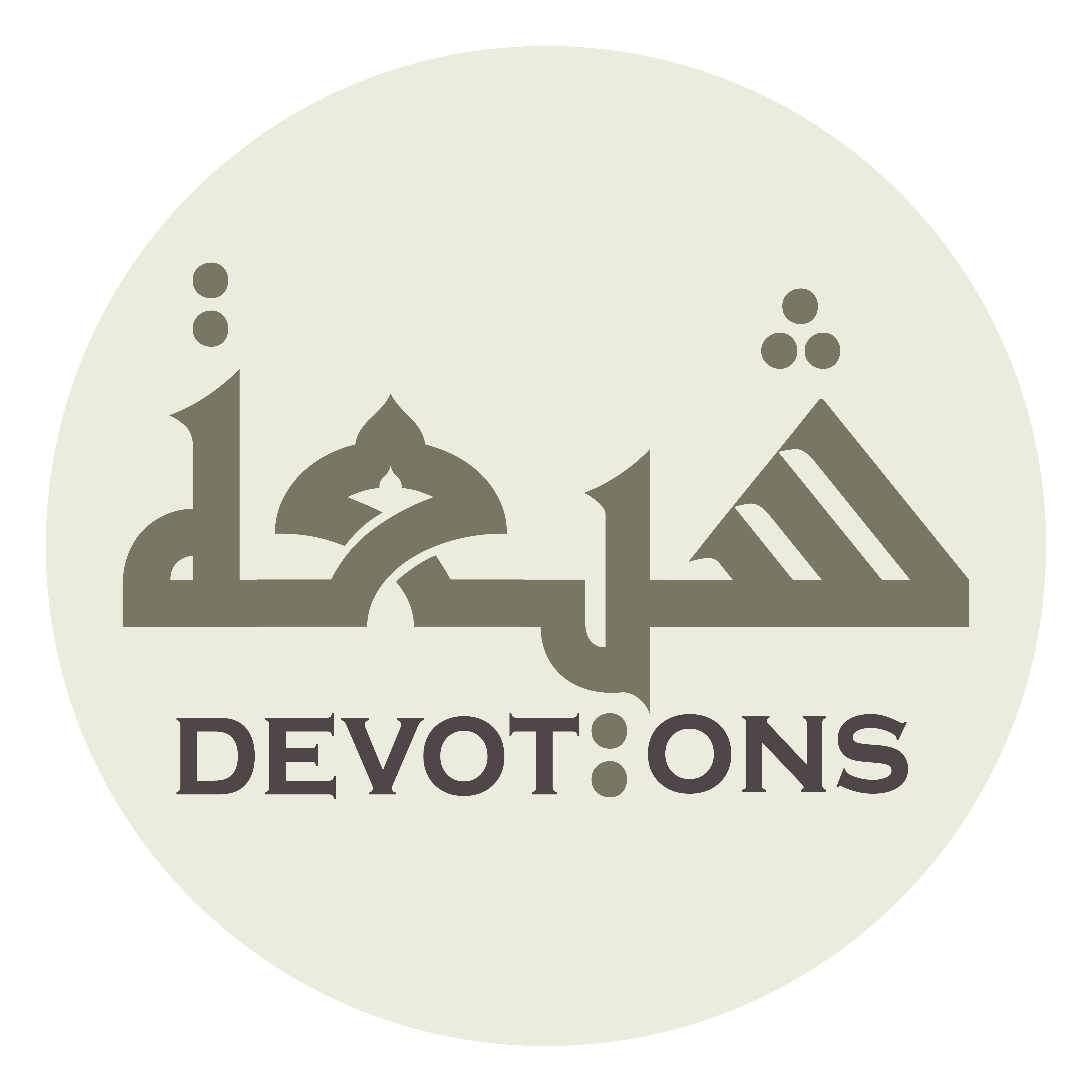 إِلَّا أَلْحَقْتِنِيْ بِتَصْدِيقِيْ لَهُمَا

illā alḥaqtinī bitaṣdīqī lahumā

to attach & associate me with my belief in both of them
Ziarat for Sunday
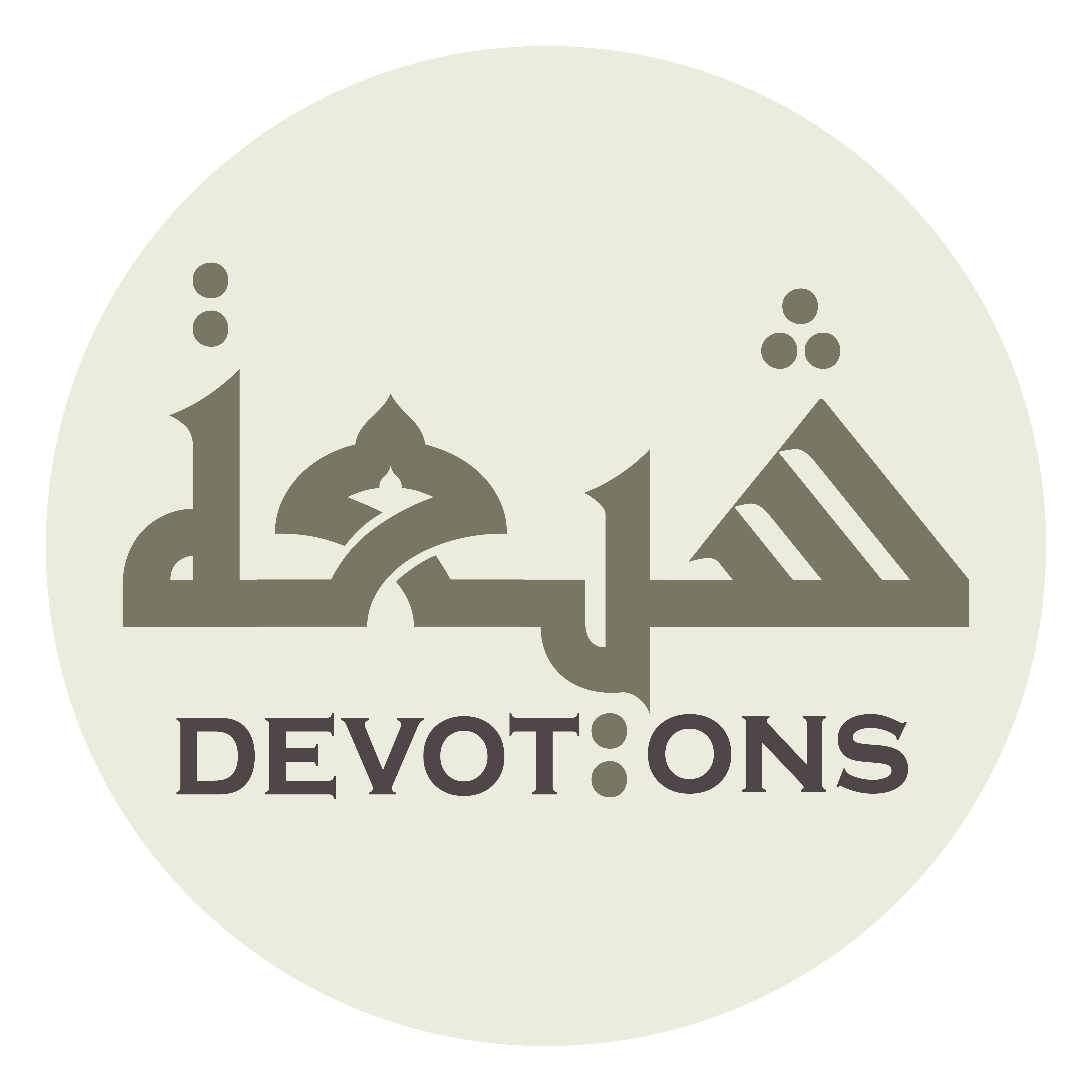 لِتُسَرَّ نَفْسِي

litusarra nafsī

so that I will be delighted.
Ziarat for Sunday
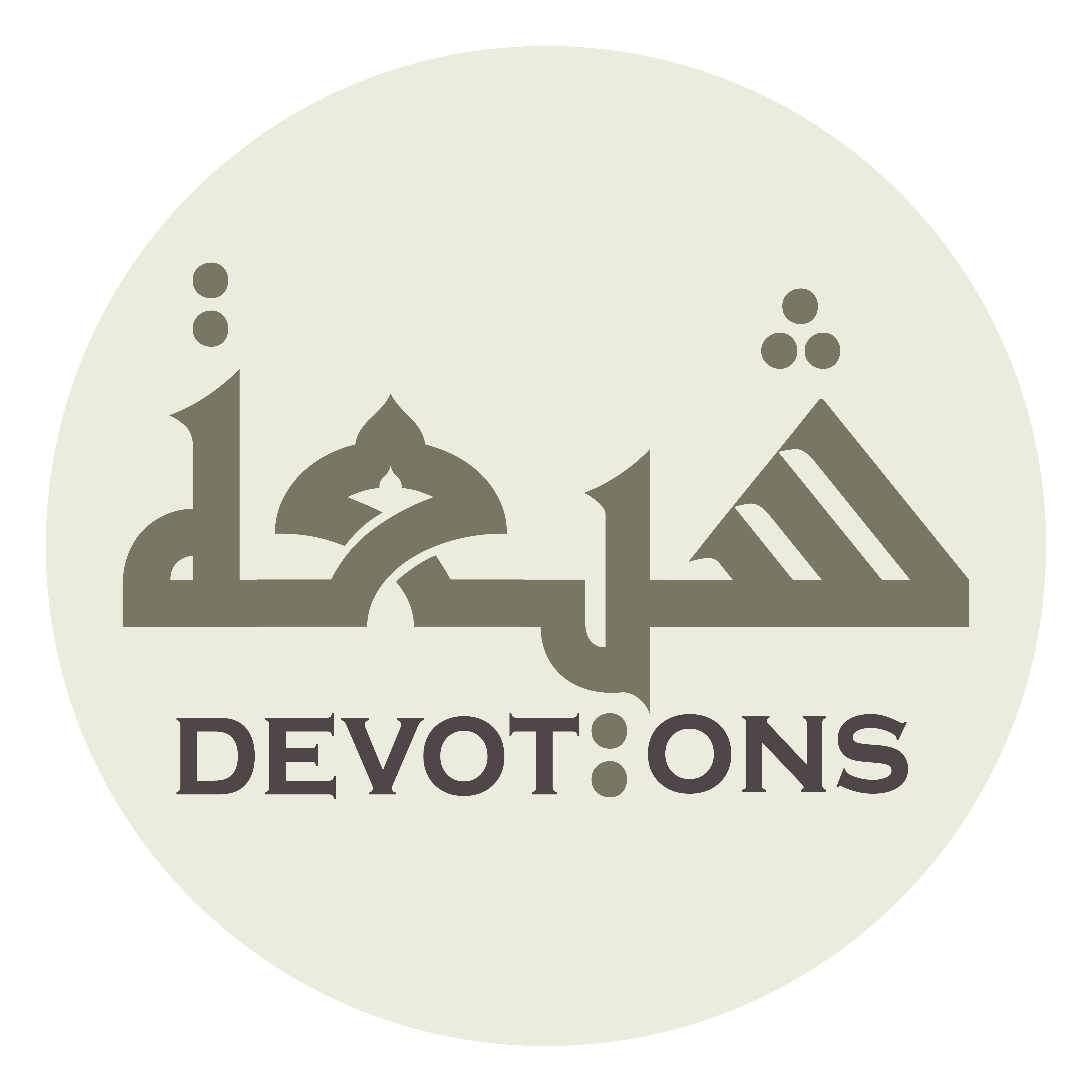 فَاشْهَدِيْ أَنِّيْ ظَاهِرٌ بِوِلايَتِكِ

fash-hadī annī ẓāhirun biwilāyatik

So, testify for me that I am totally loyal to you
Ziarat for Sunday
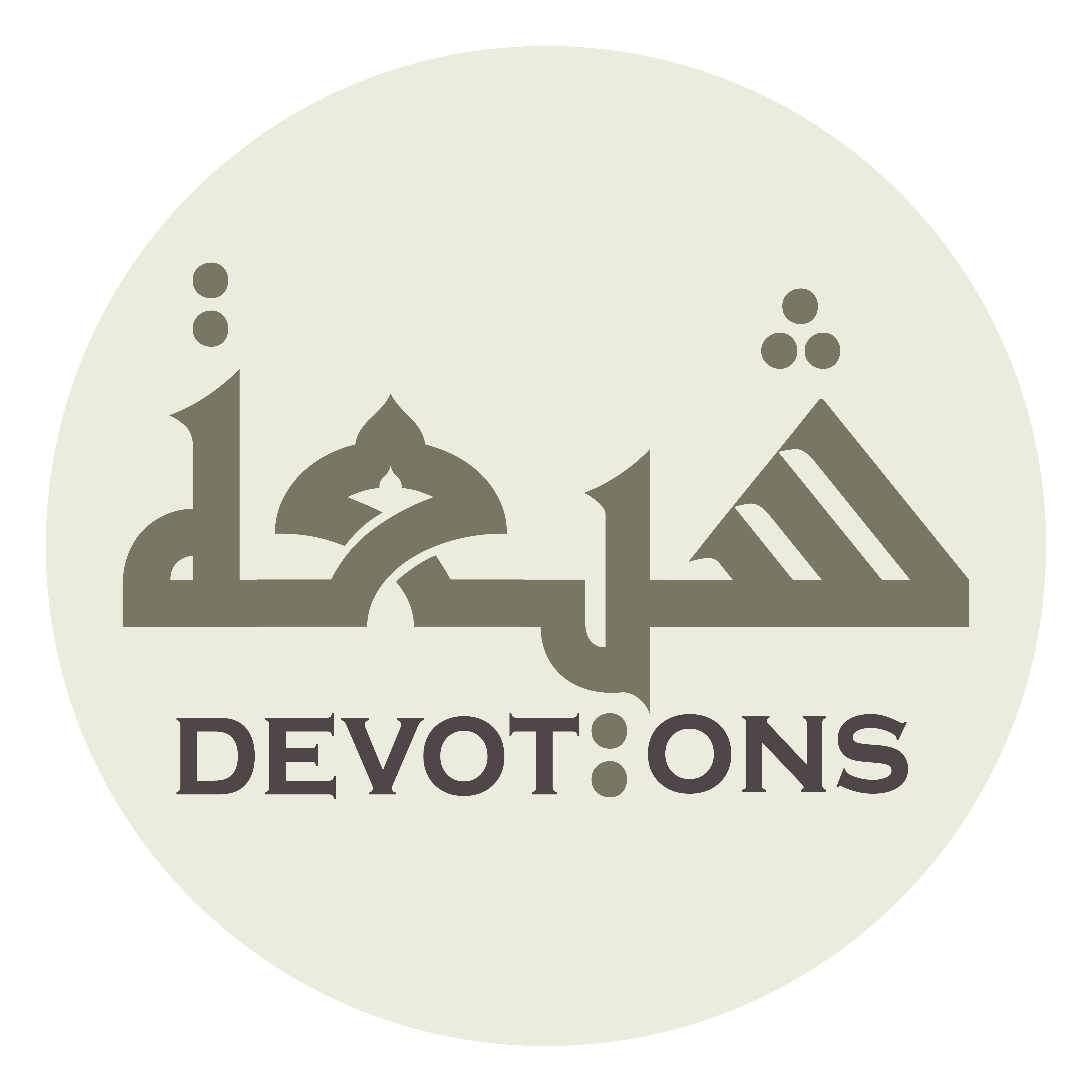 وَوِلايَةِ آلِ بَيْتِكِ

wawilāyati-āli baytik

and to your Household;
Ziarat for Sunday
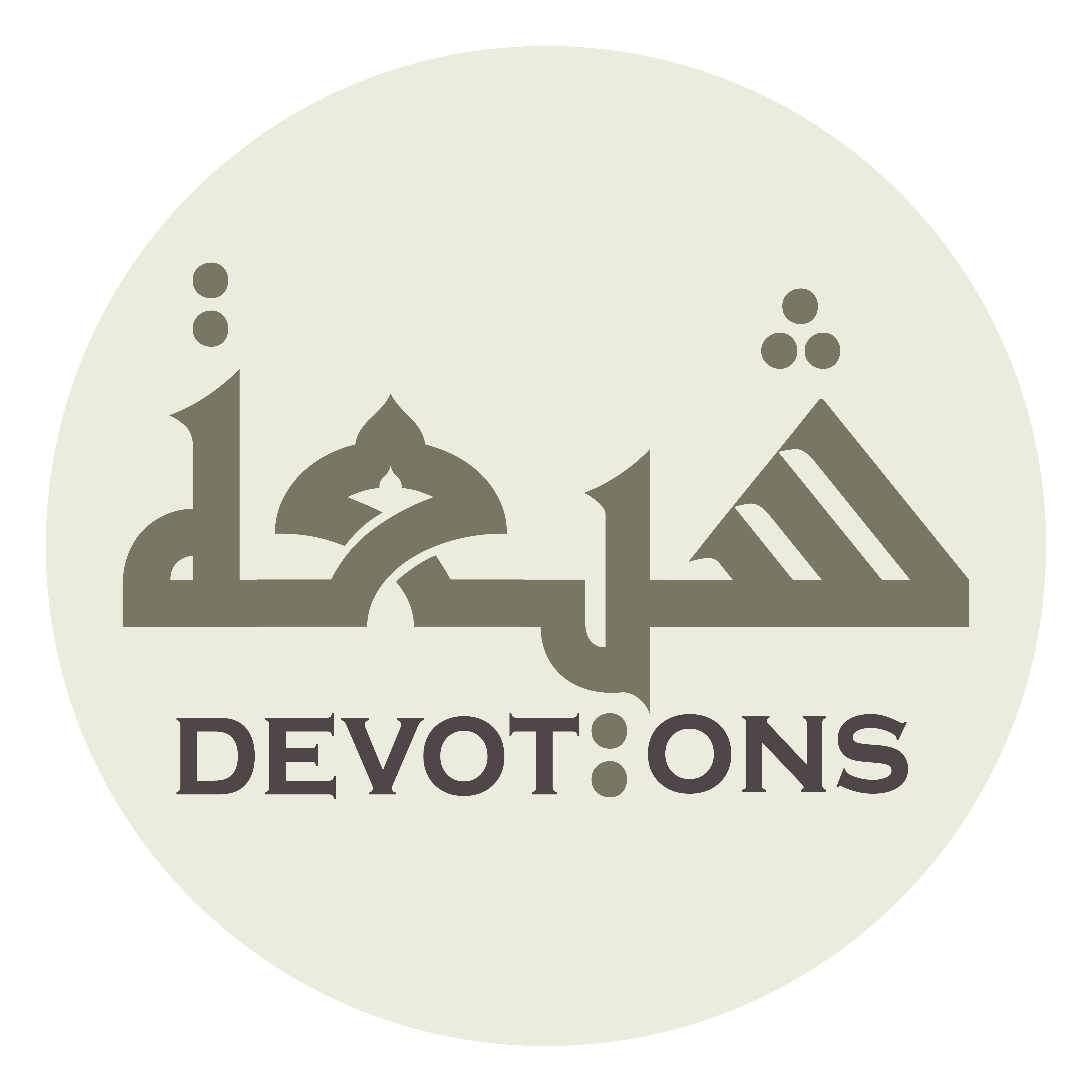 صَلَوَاتُ اللَّهِ عَلَيْهِمْ أَجْمَعِينَ

ṣalawātullāhi `alayhim ajma`īn

peace of Allah be upon them all.
Ziarat for Sunday